Lesson 6FOOD
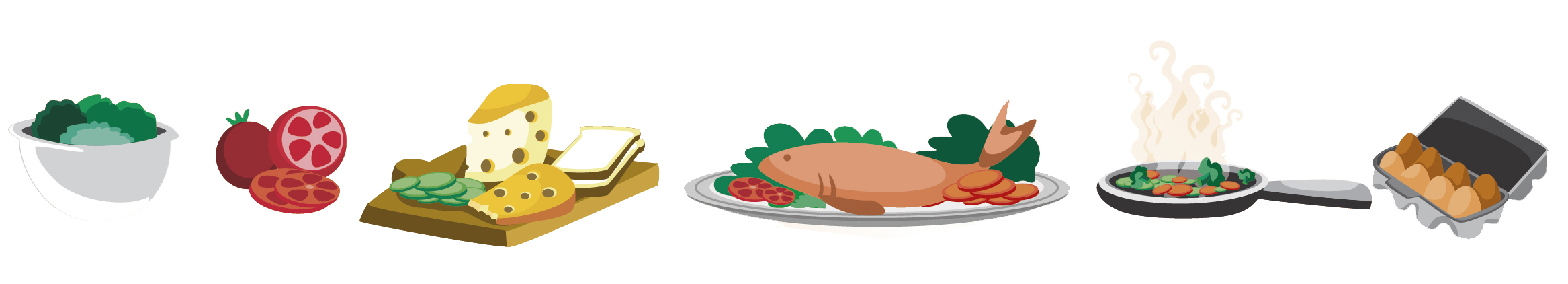 What we will learn today
Using “dr”
The food groups 
Reading storybooks and poetry practice
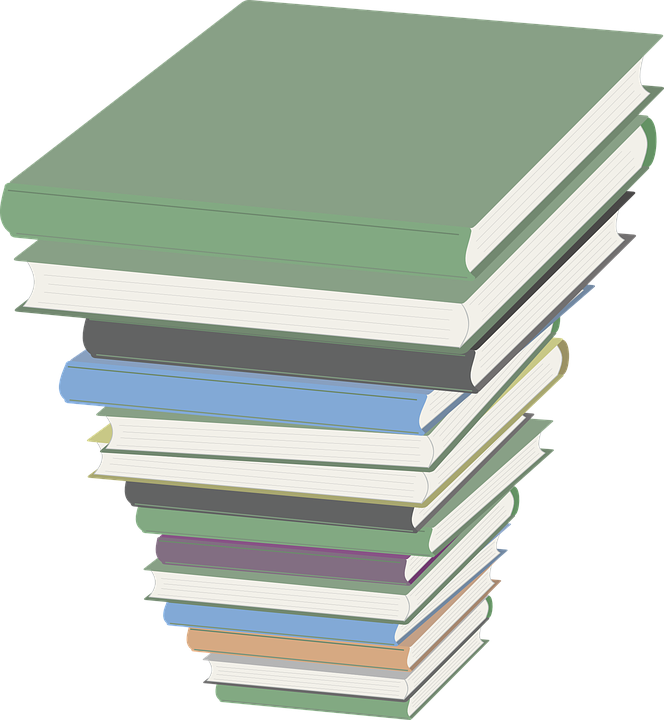 Let’s share
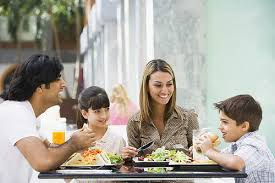 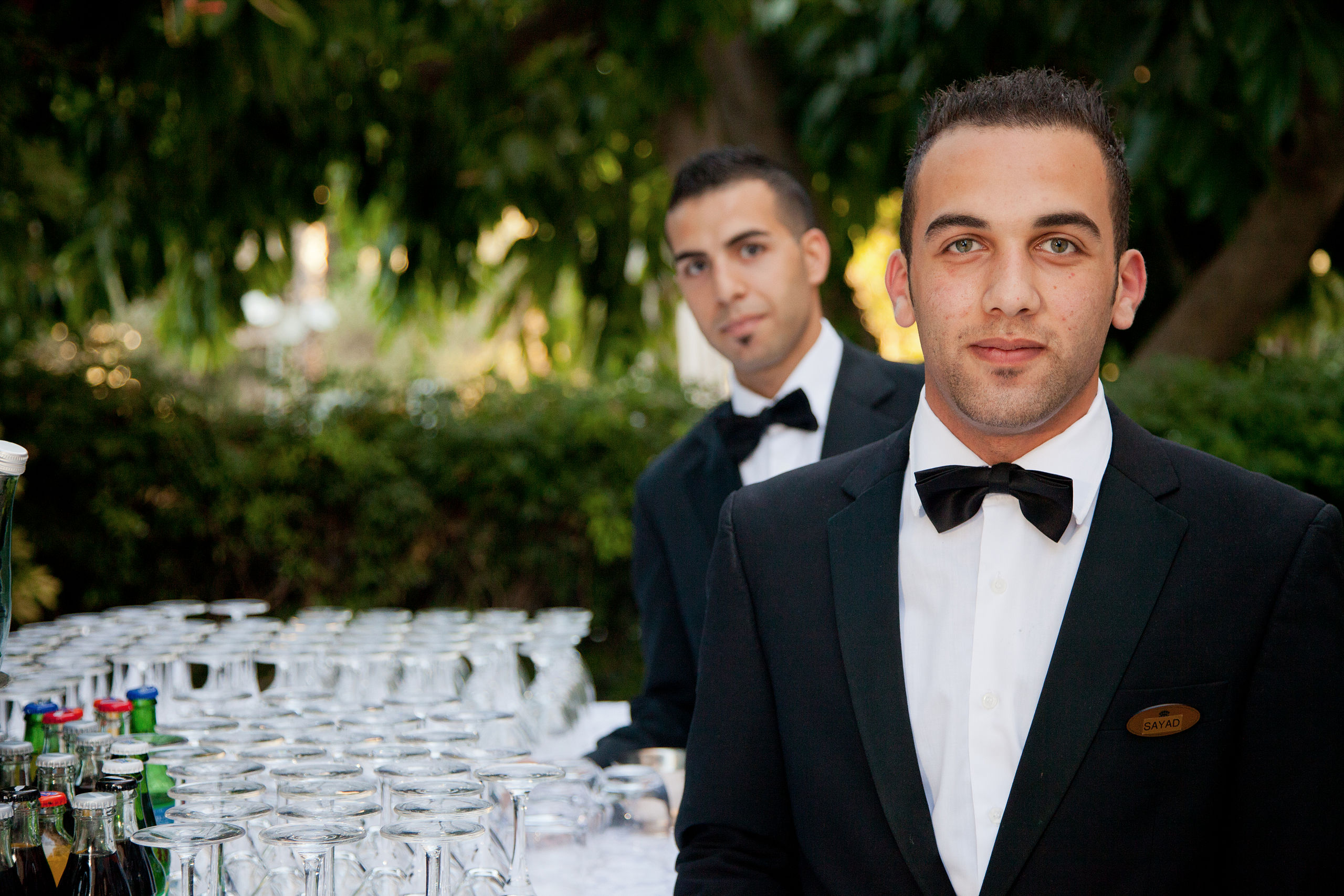 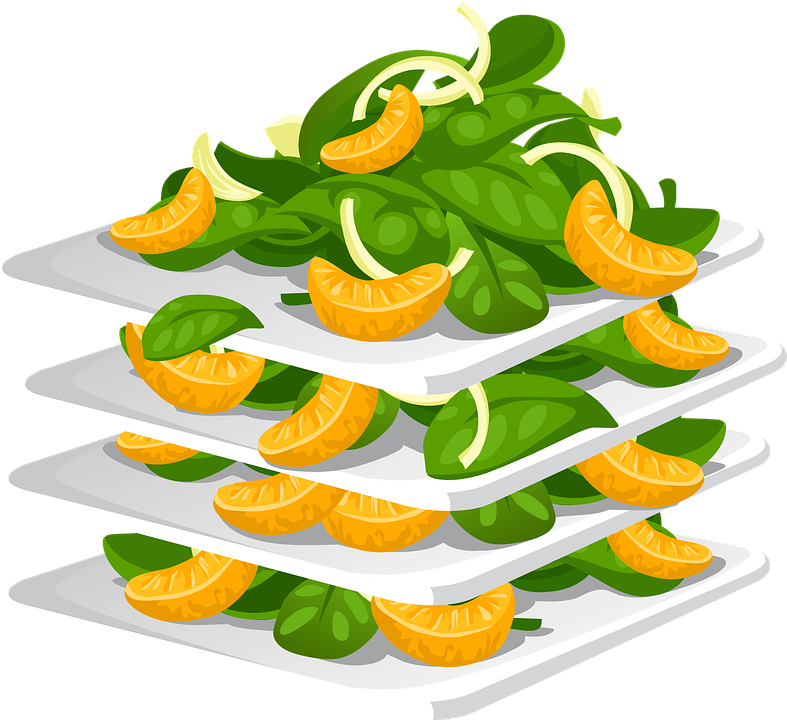 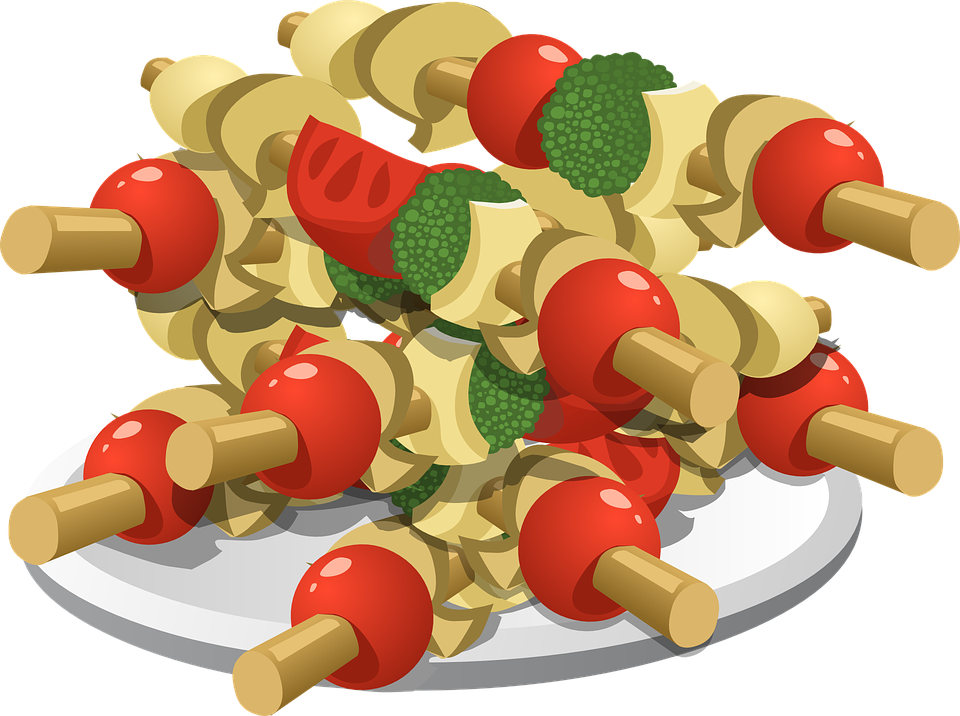 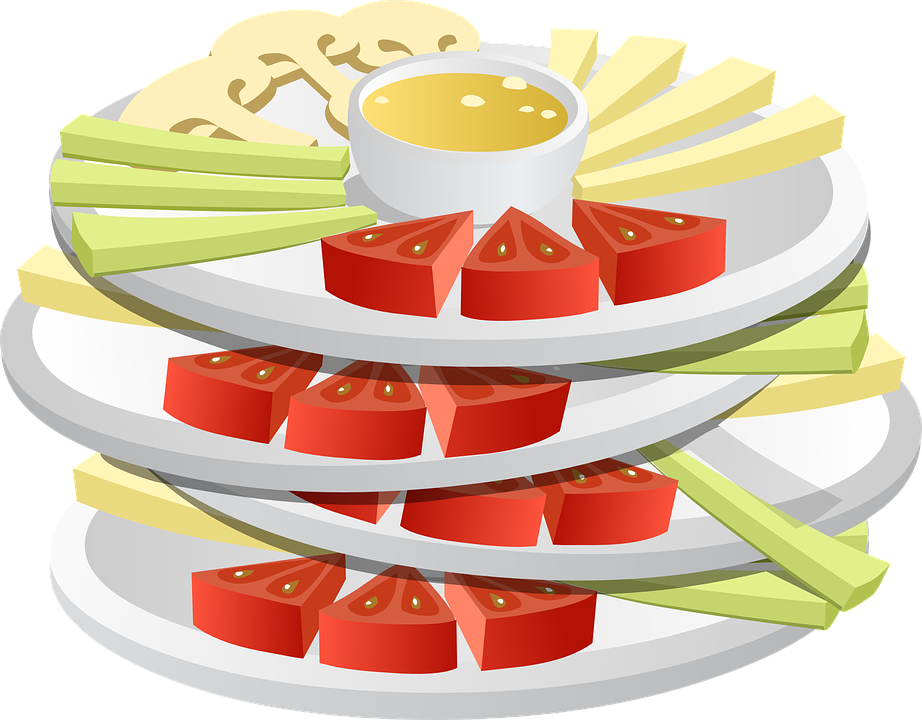 The DR sound
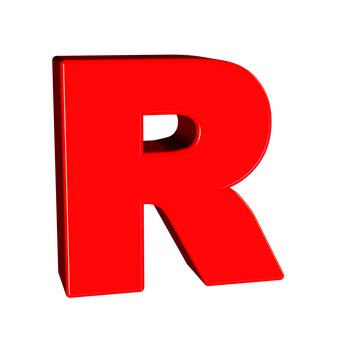 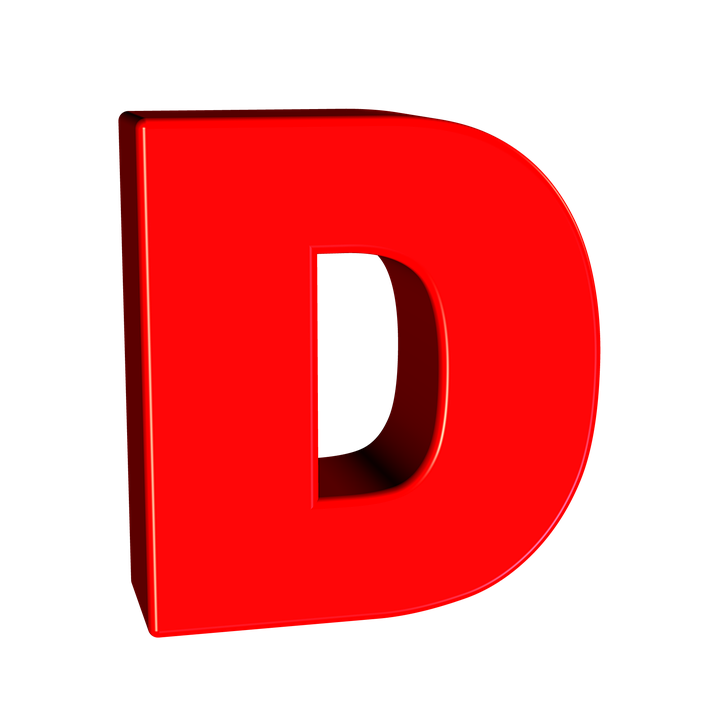 Using “dr”
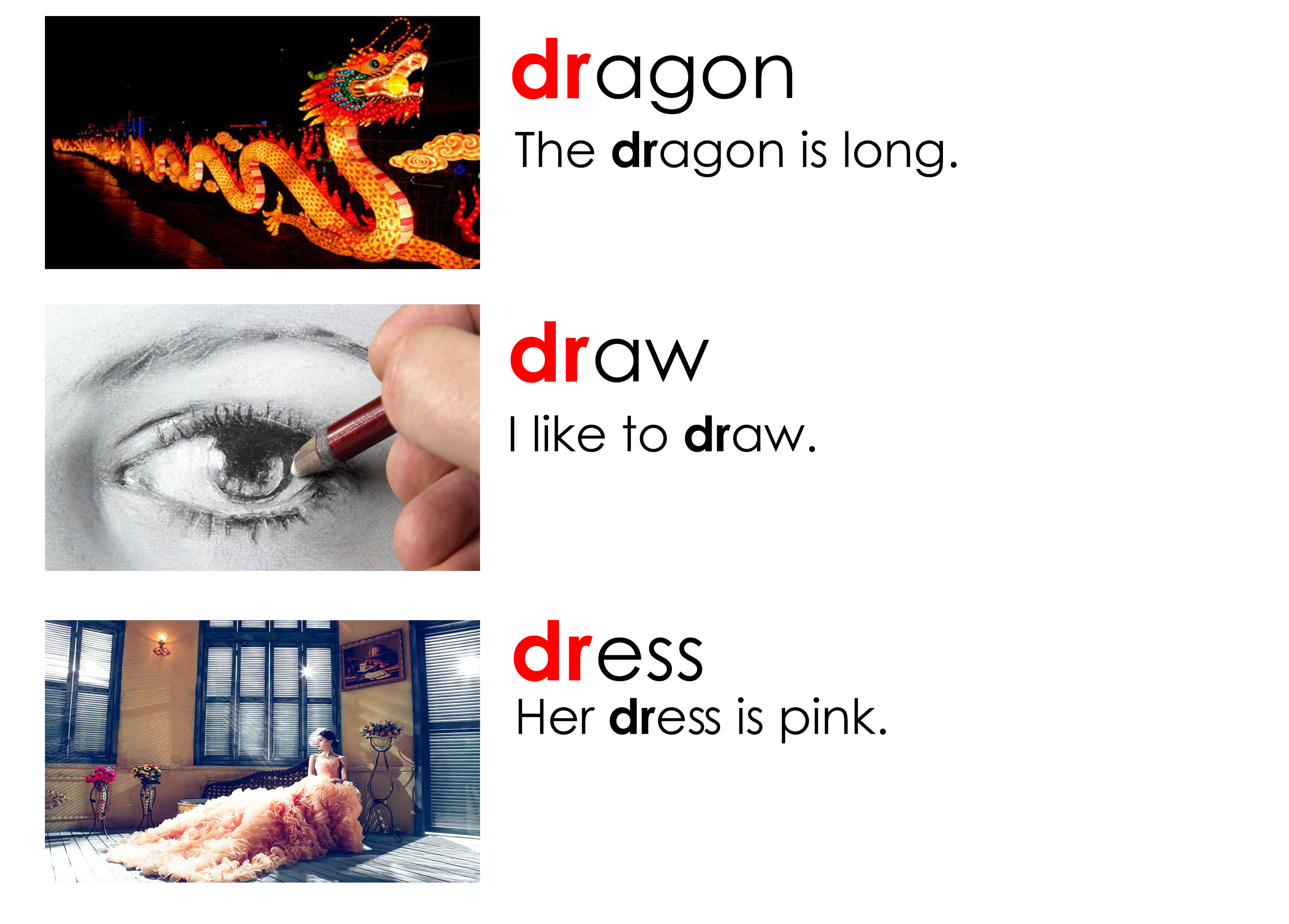 Using “dr”
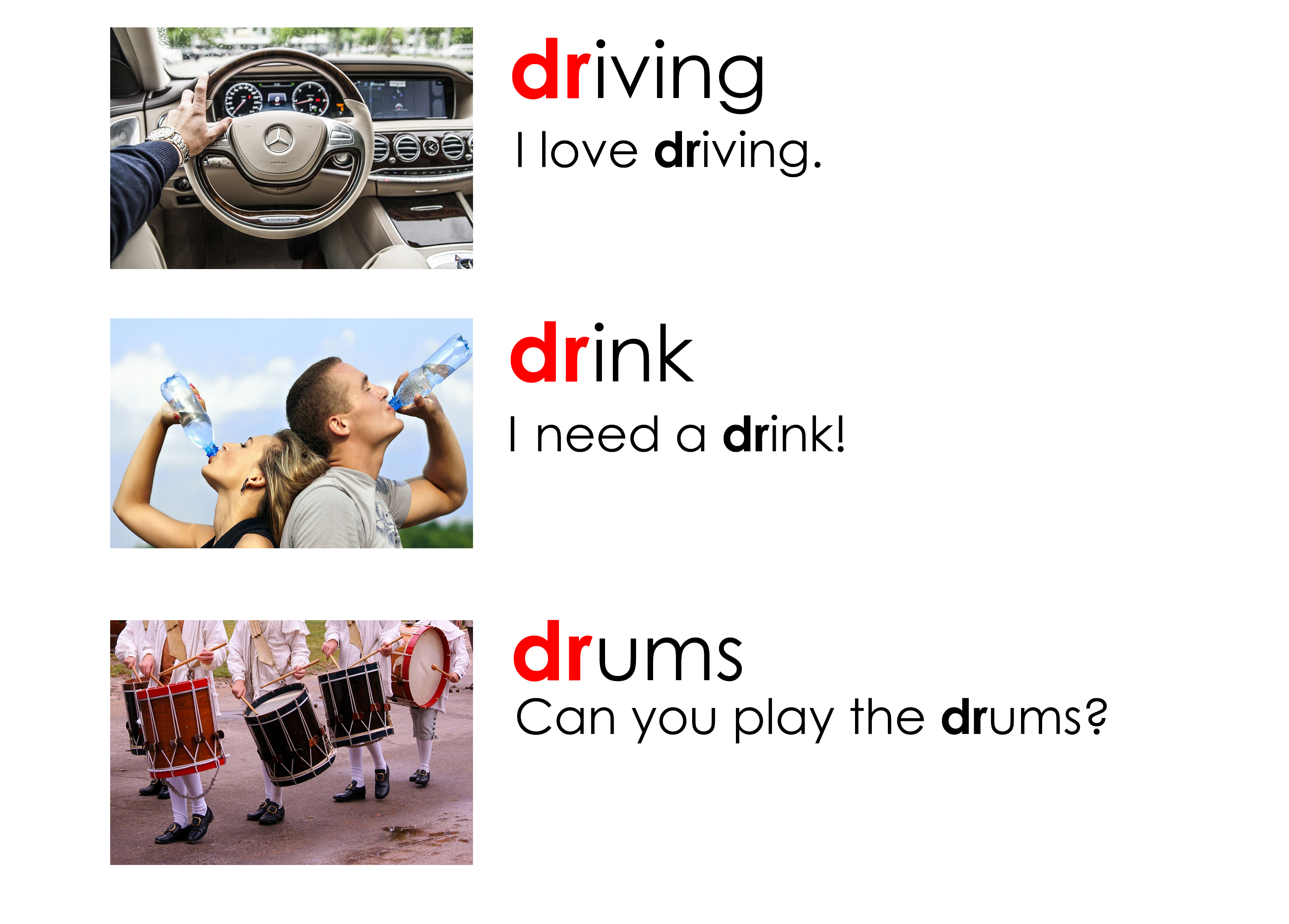 Listen for the “dr” sound
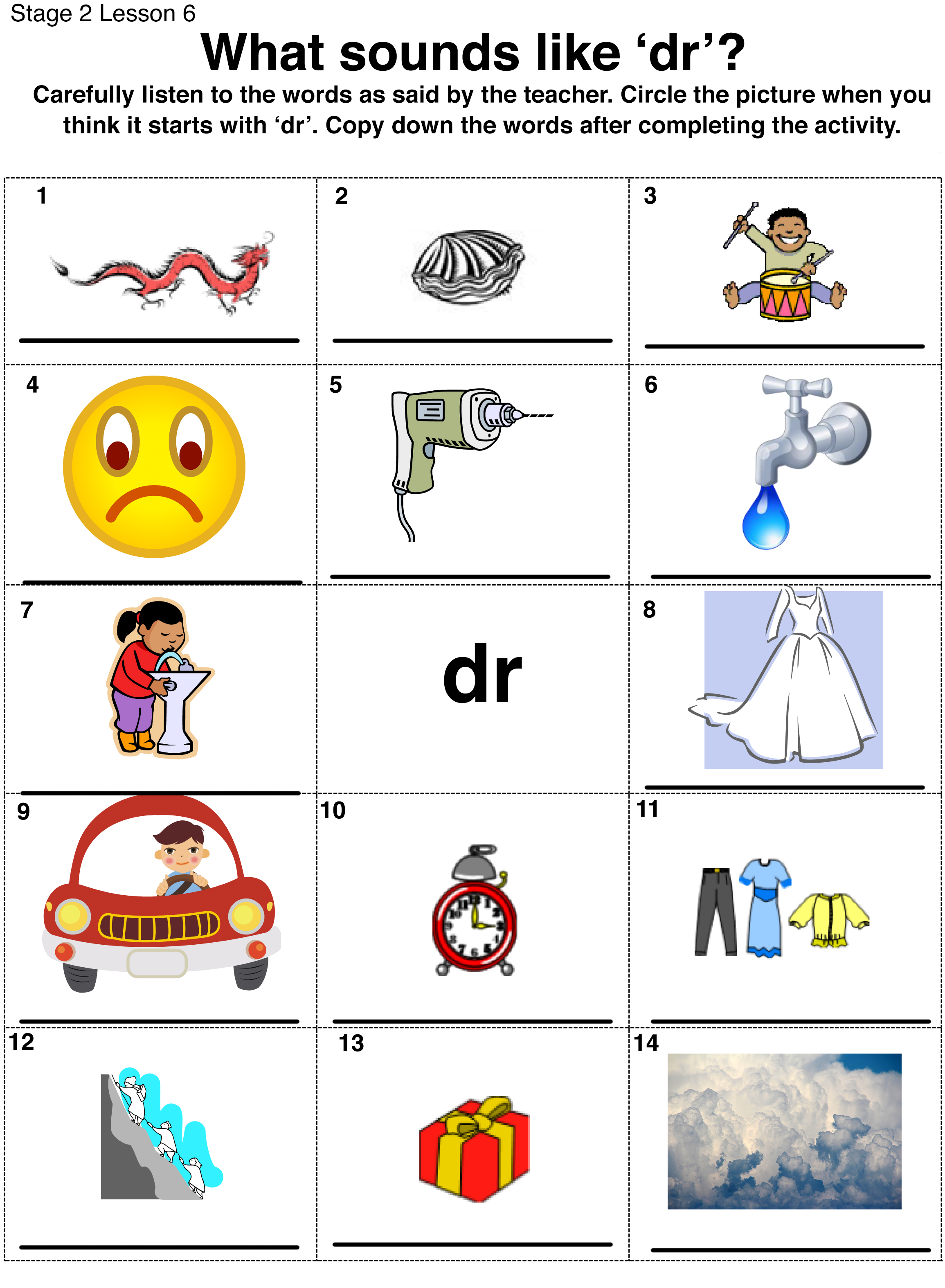 Answers
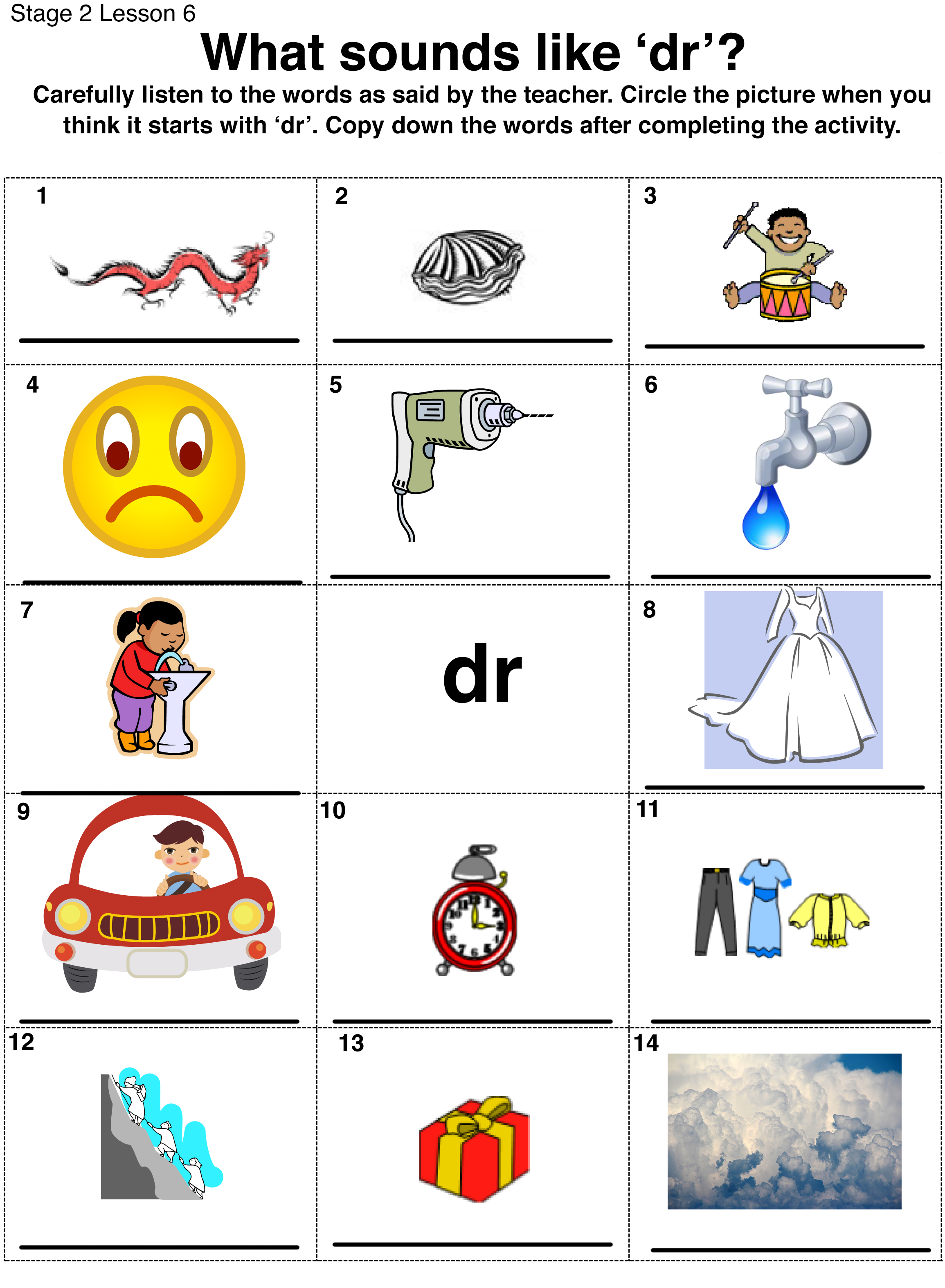 1. dragon 2. clam 
3. drums 4. frown 5. drill 6. drip 
7. drink 8. dress 
9. drive 10. clock 11. clothes 
12. climb 13. present 14. clouds
Label the food groups
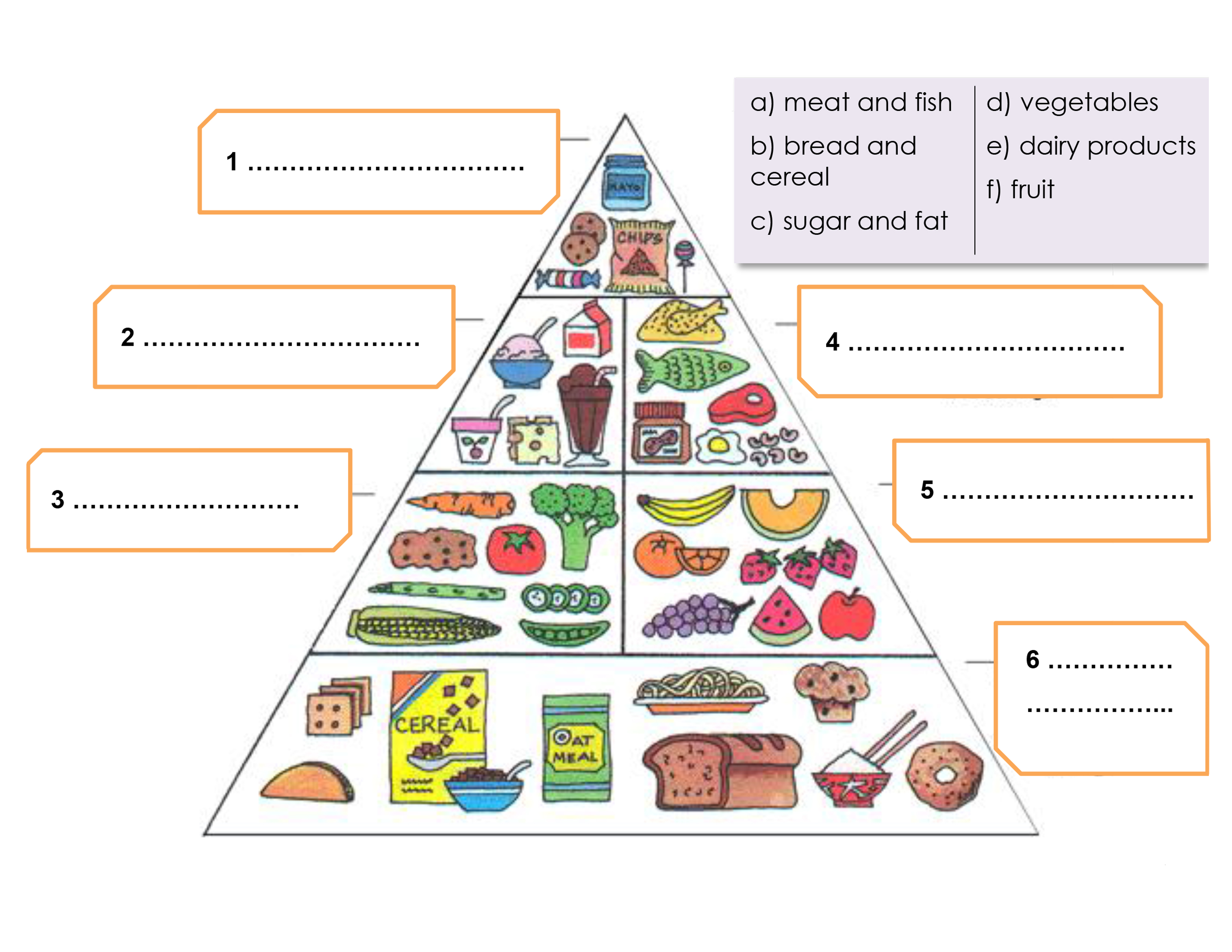 Organize the shopping cart items into food groups
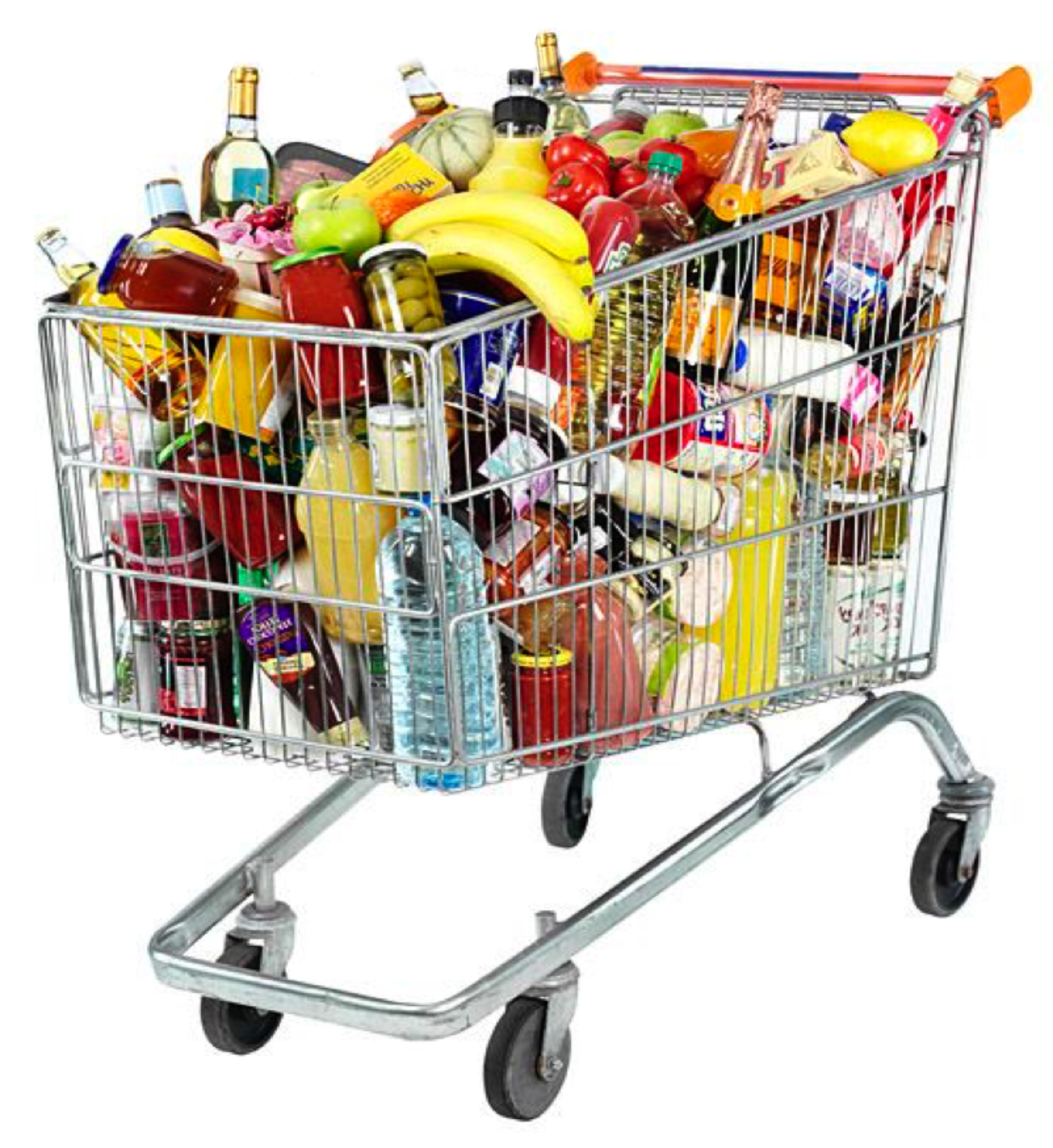 Simon Says
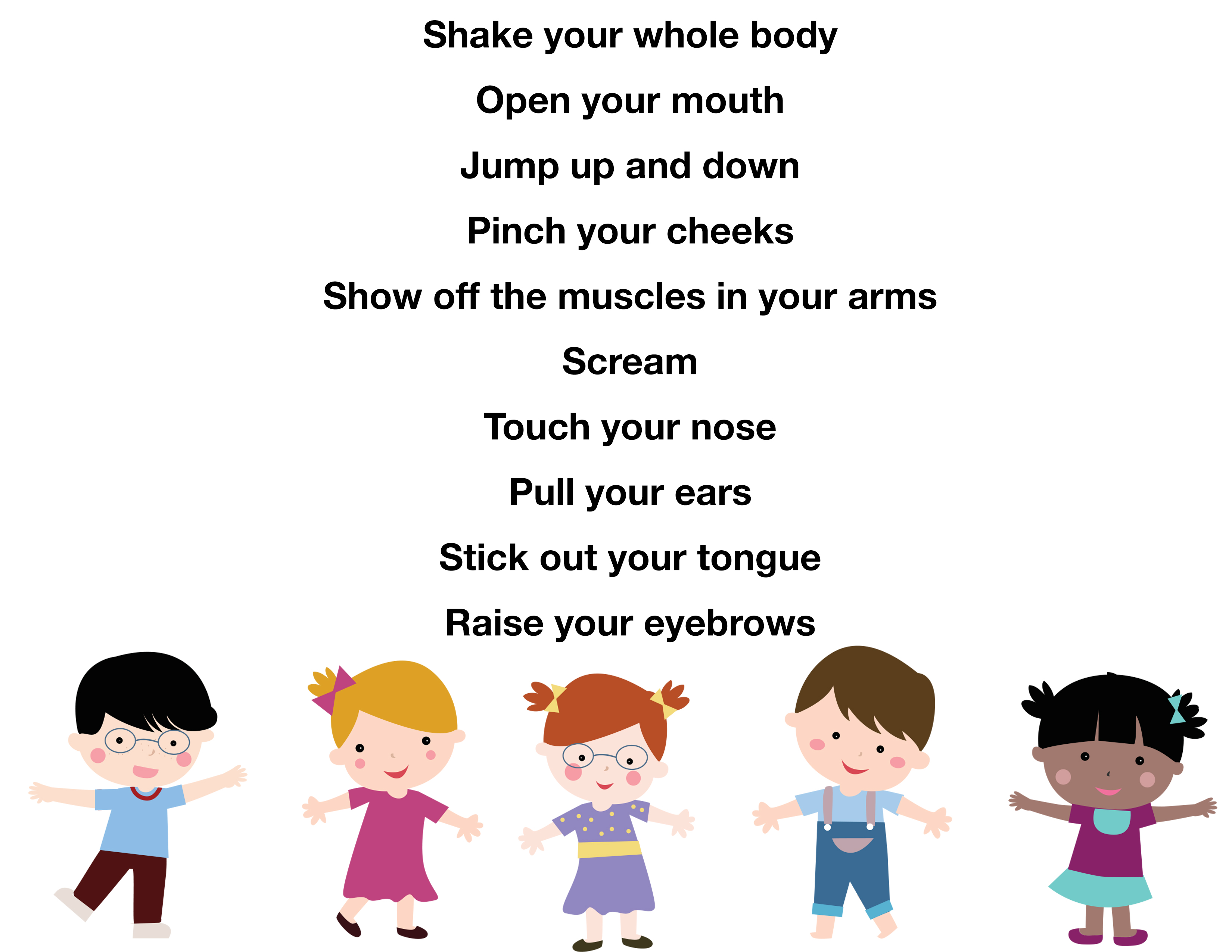 Some new words
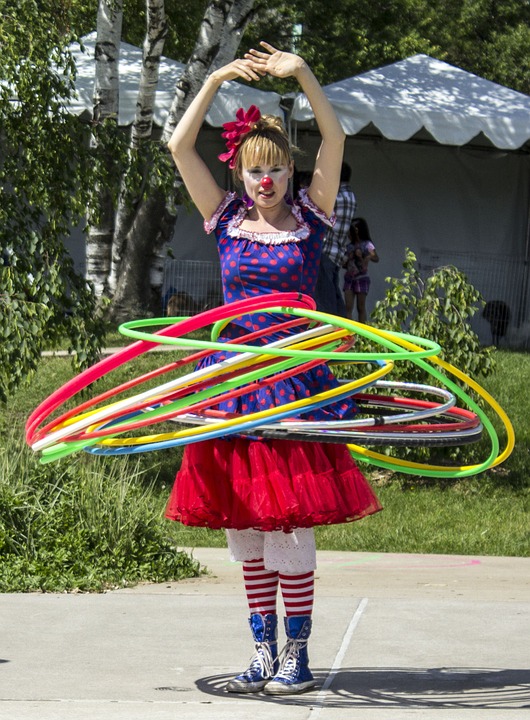 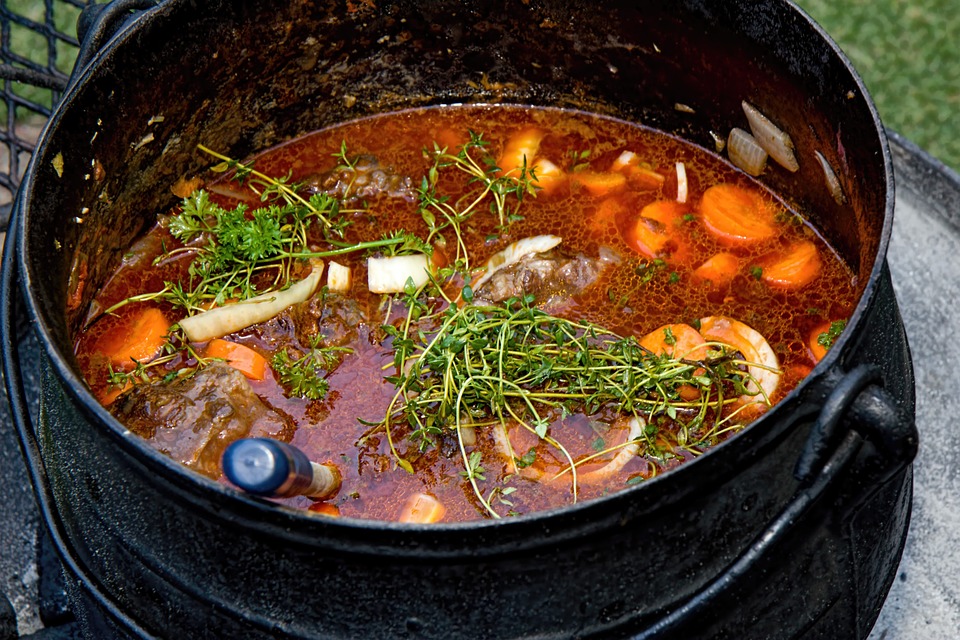 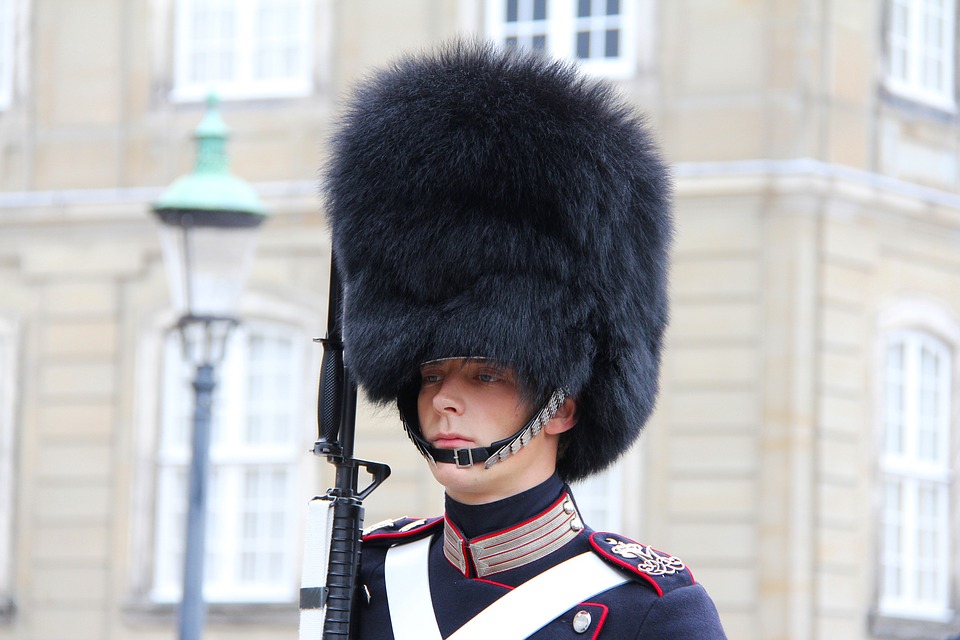 stew
hoop
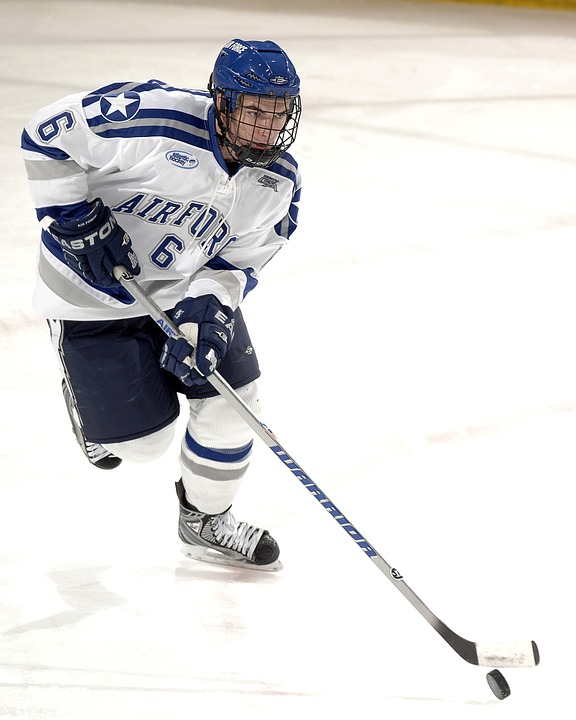 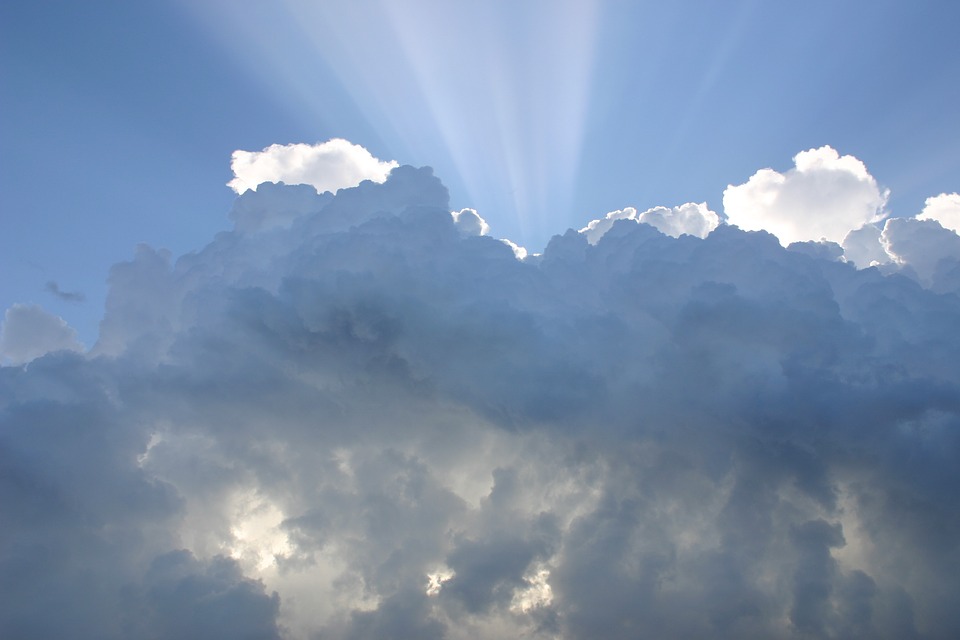 furry hat
sky
hockey stick
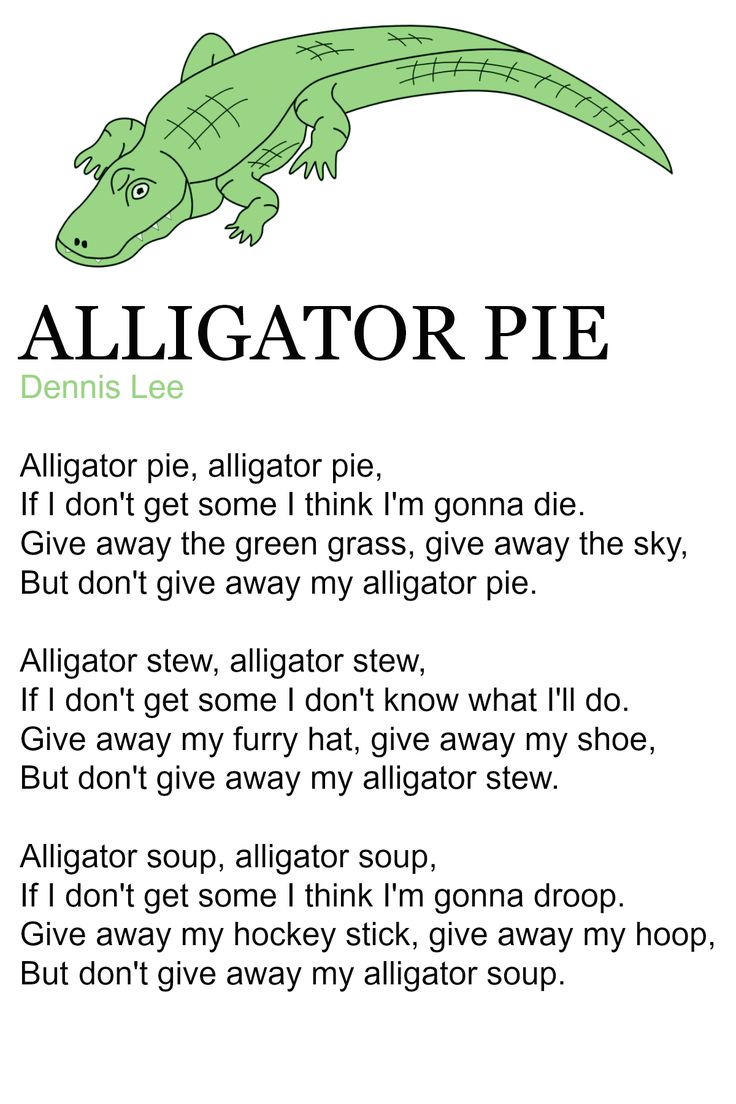 Pancake? By Shel Silverstein
Food Art
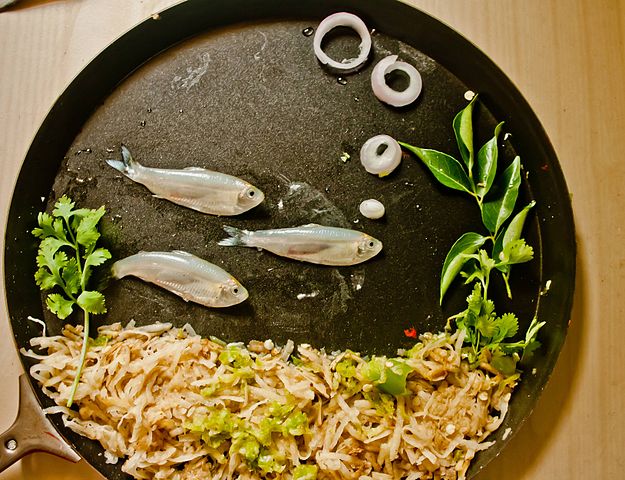 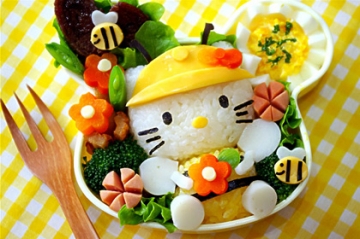 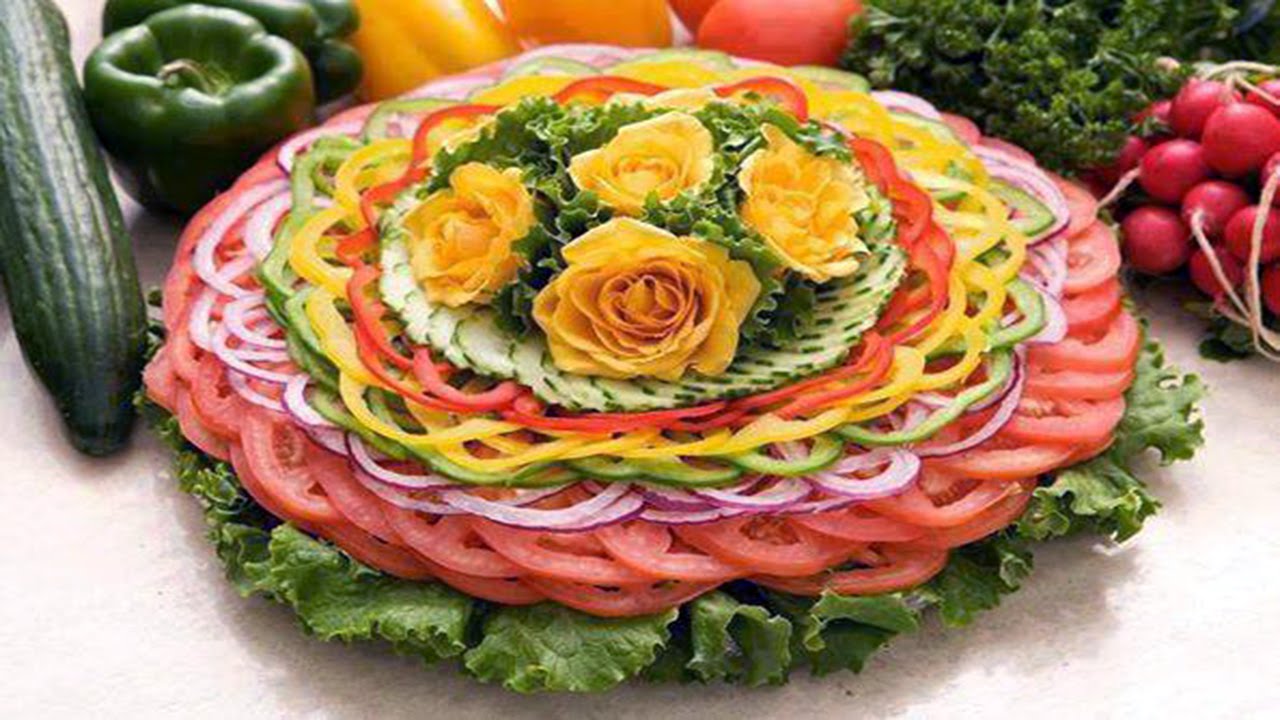 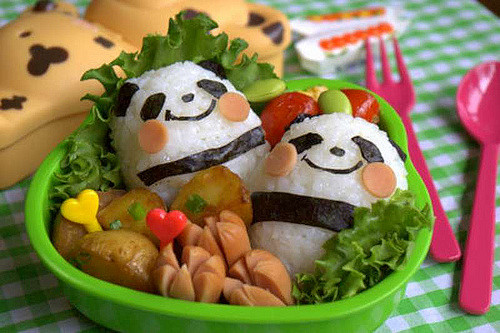 Samantha Lee Food Art
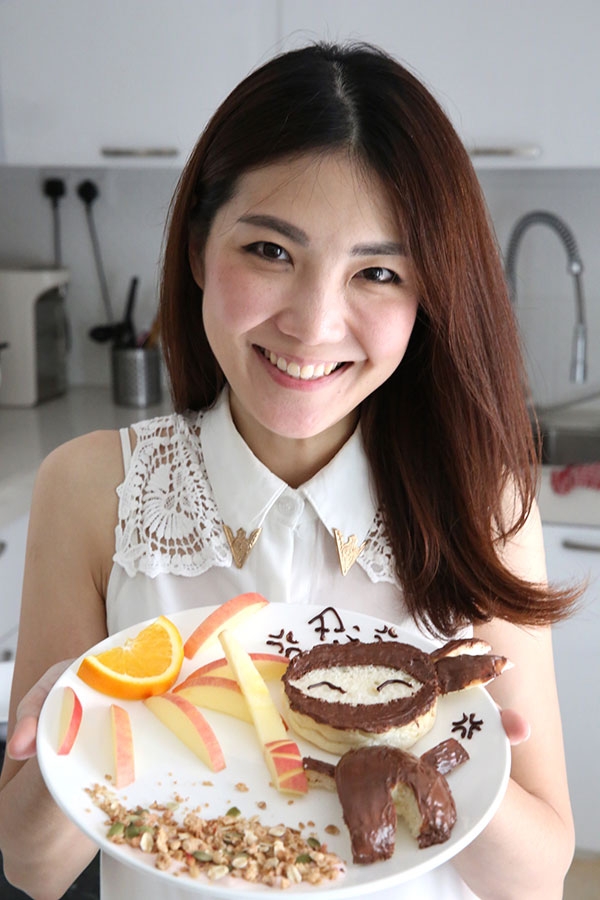 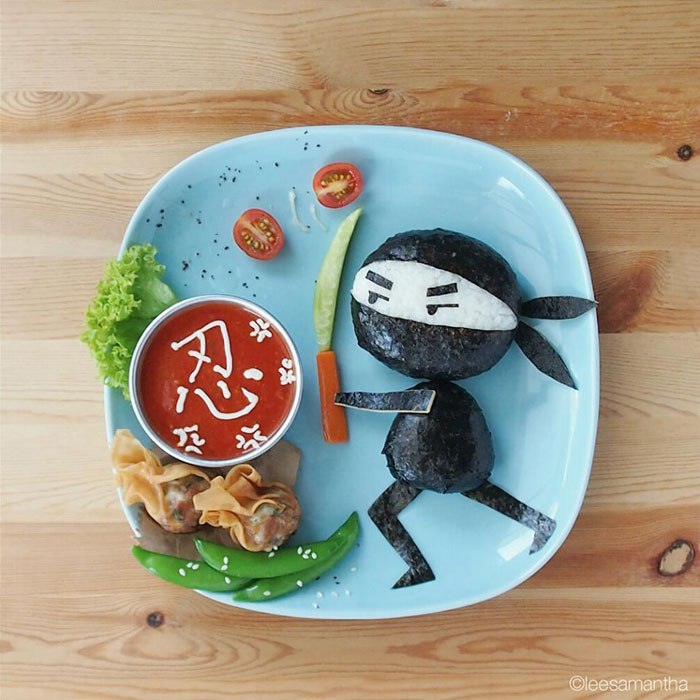 Let’s look at her work
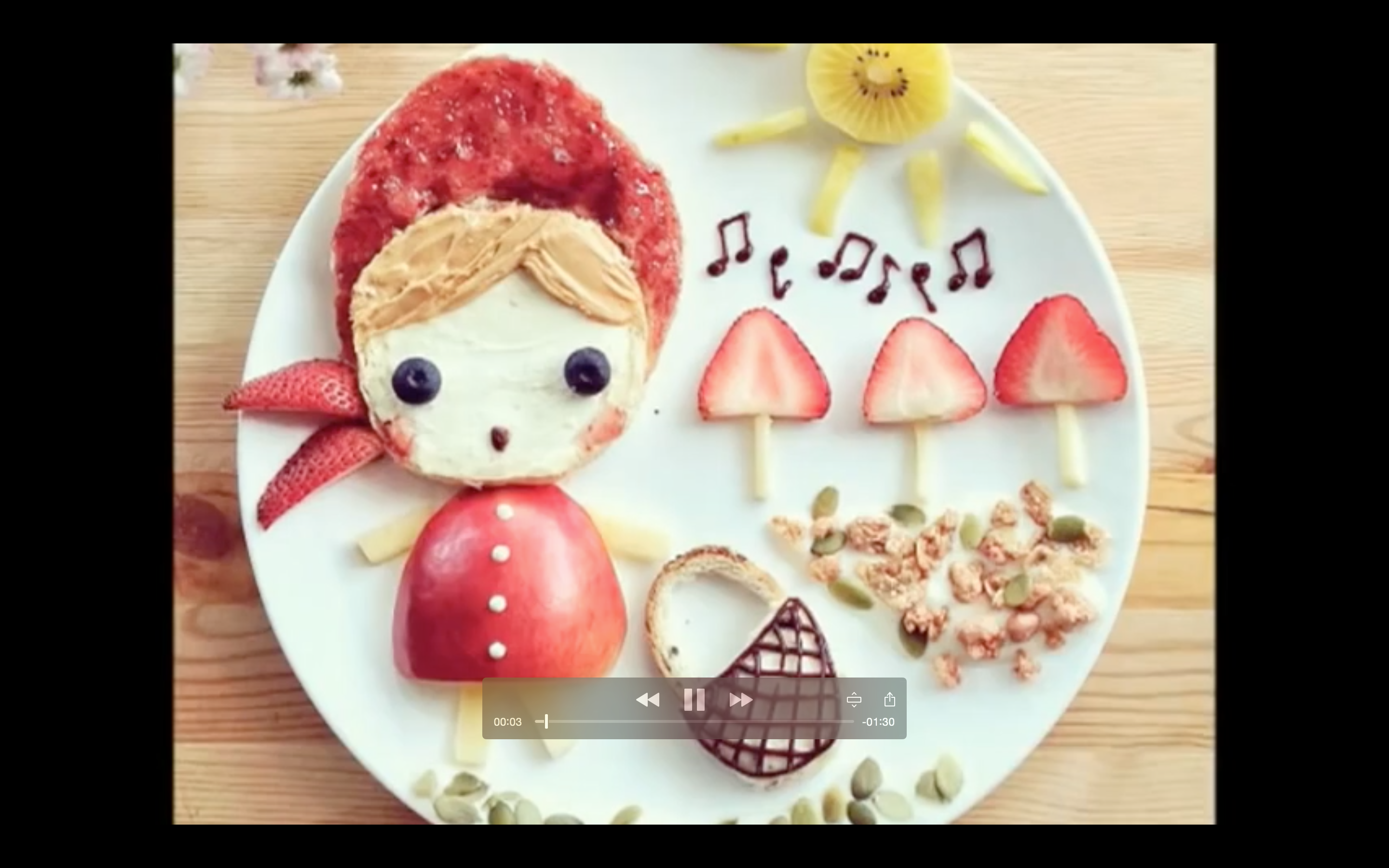 Story Time
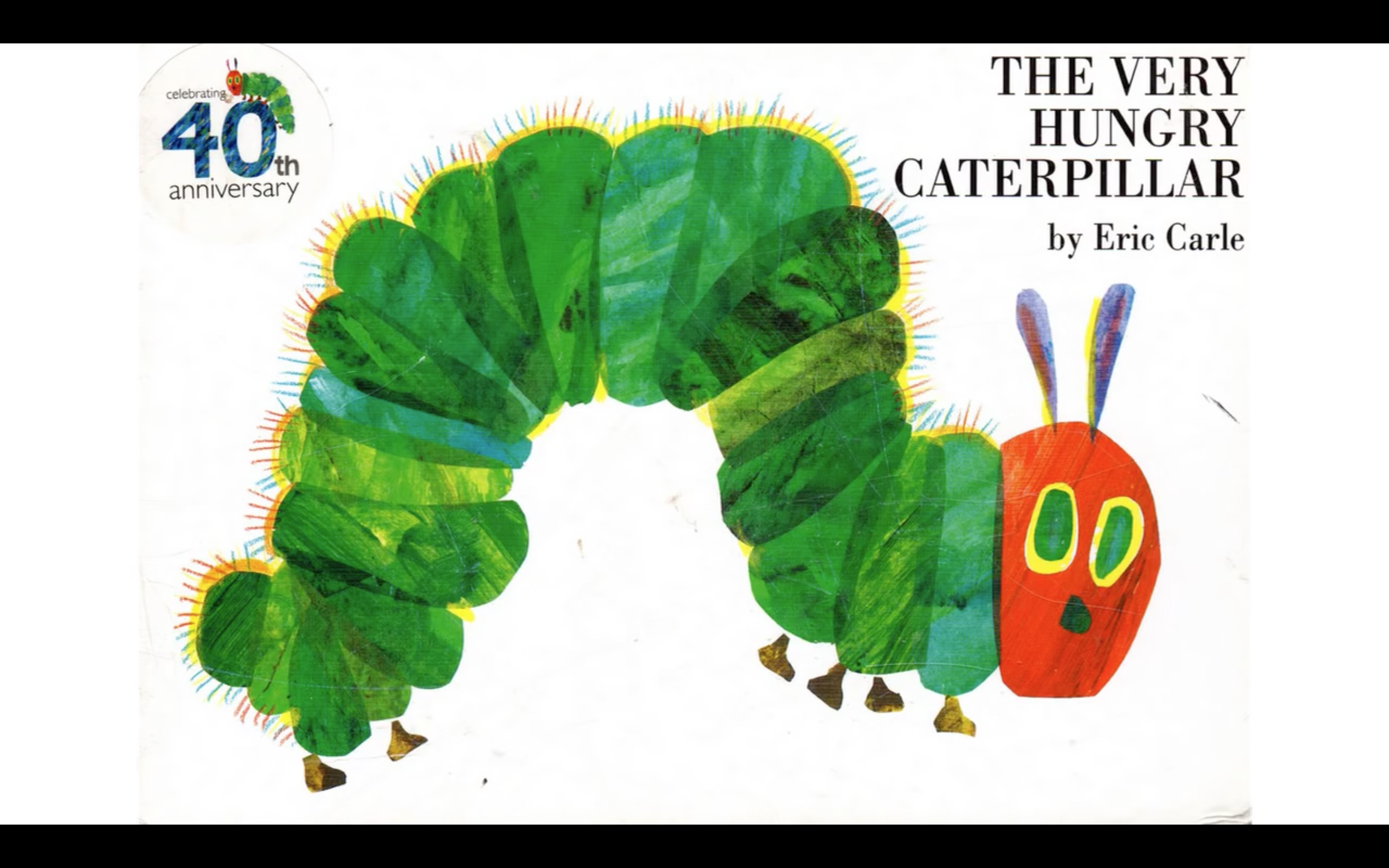 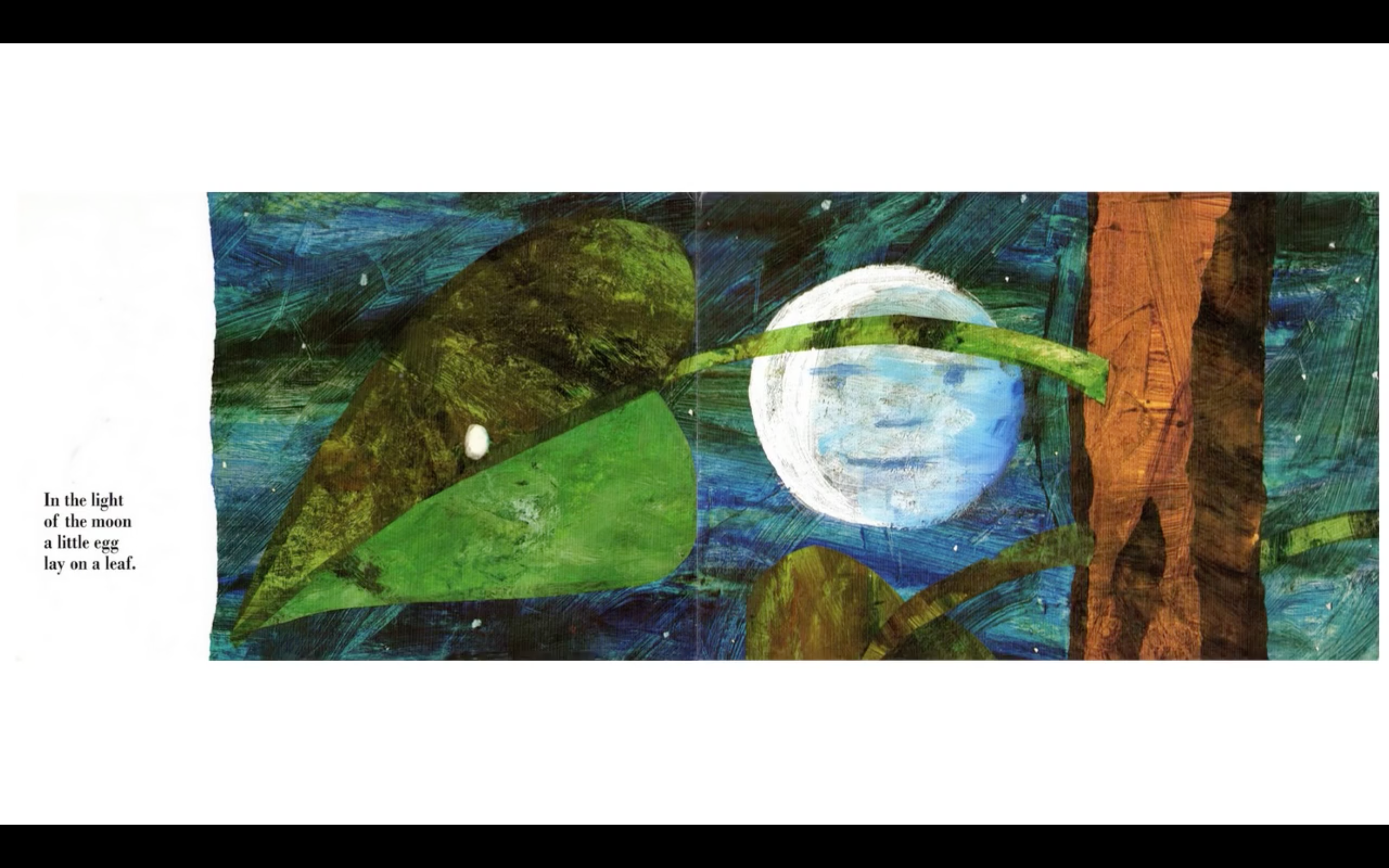 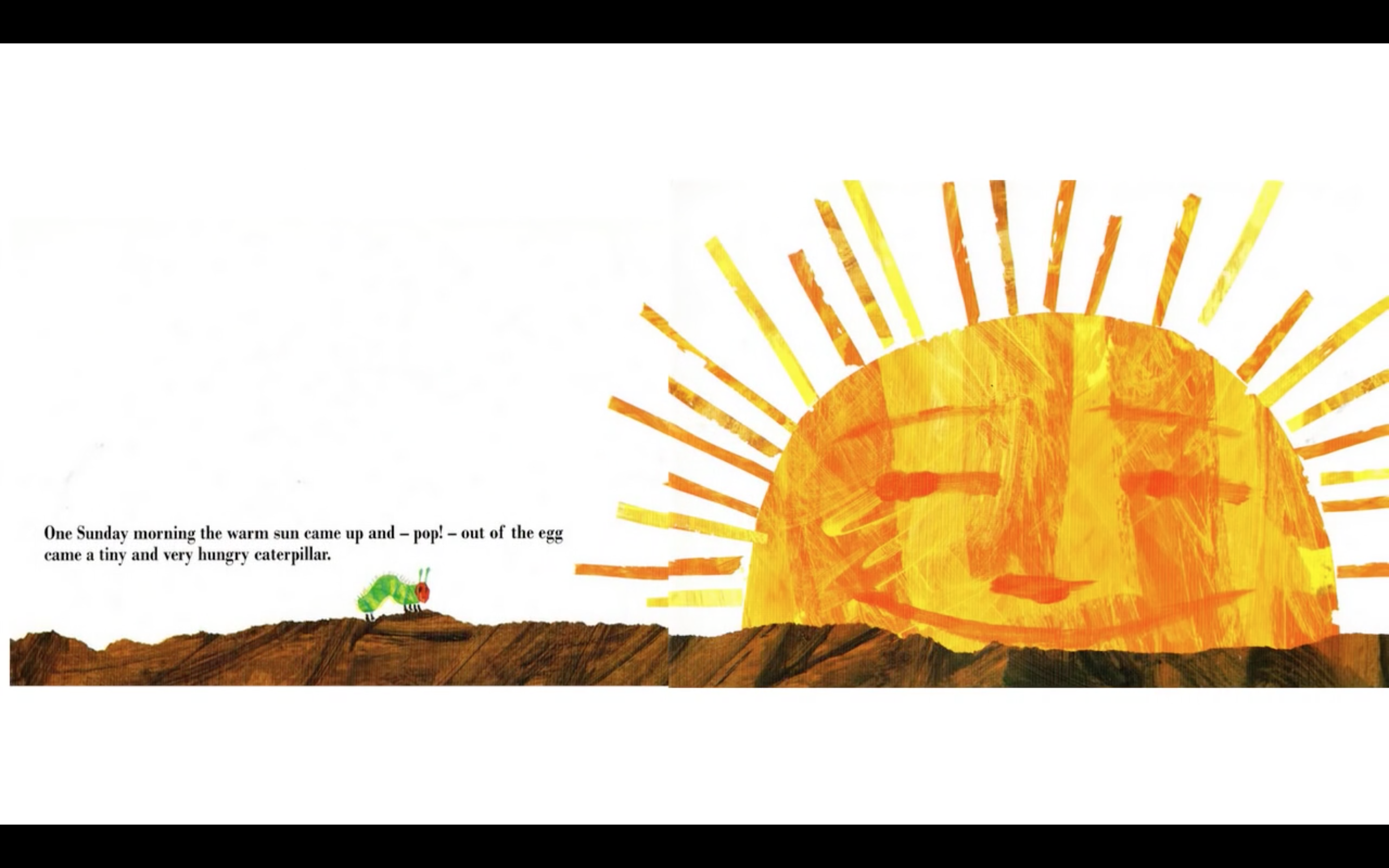 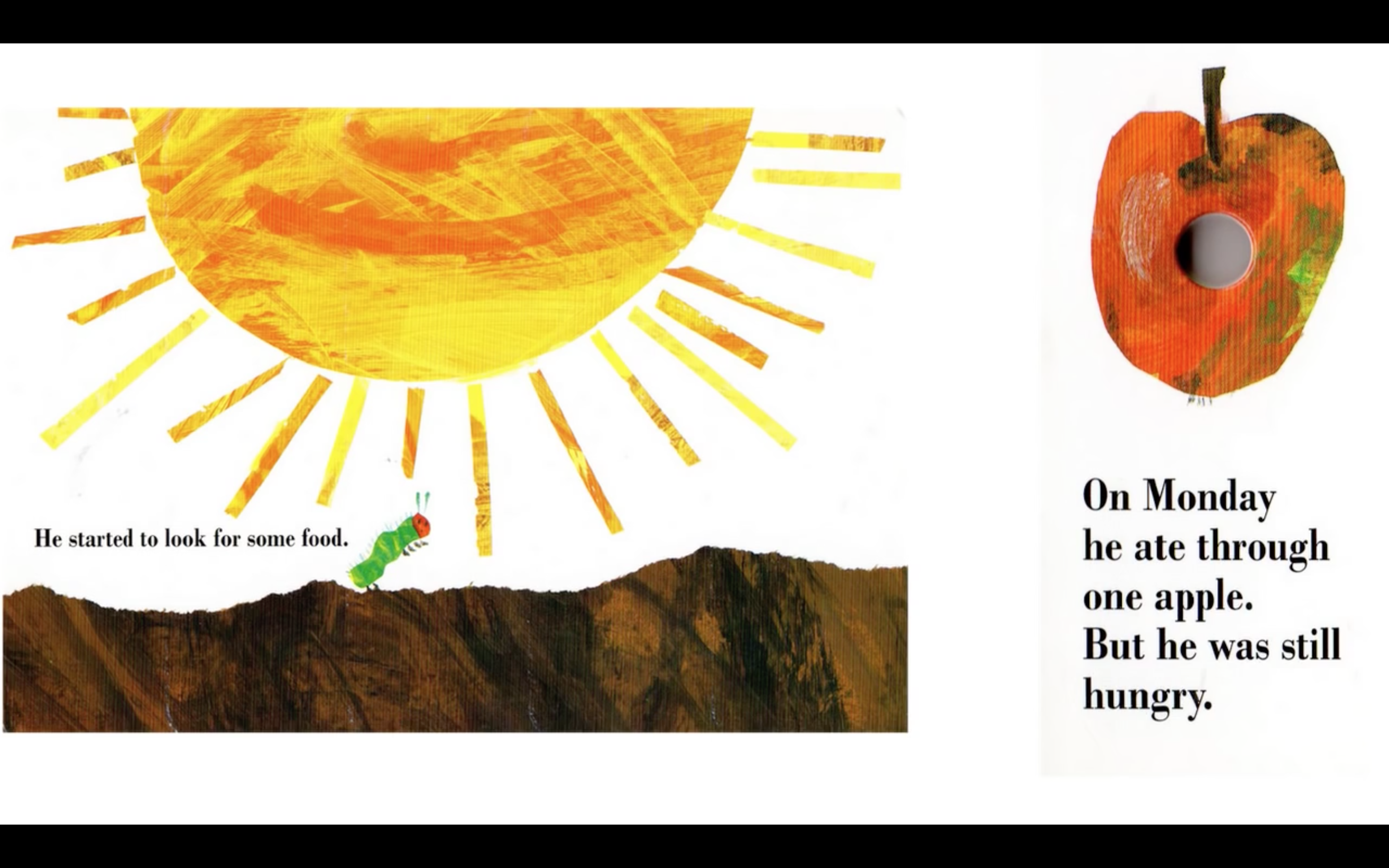 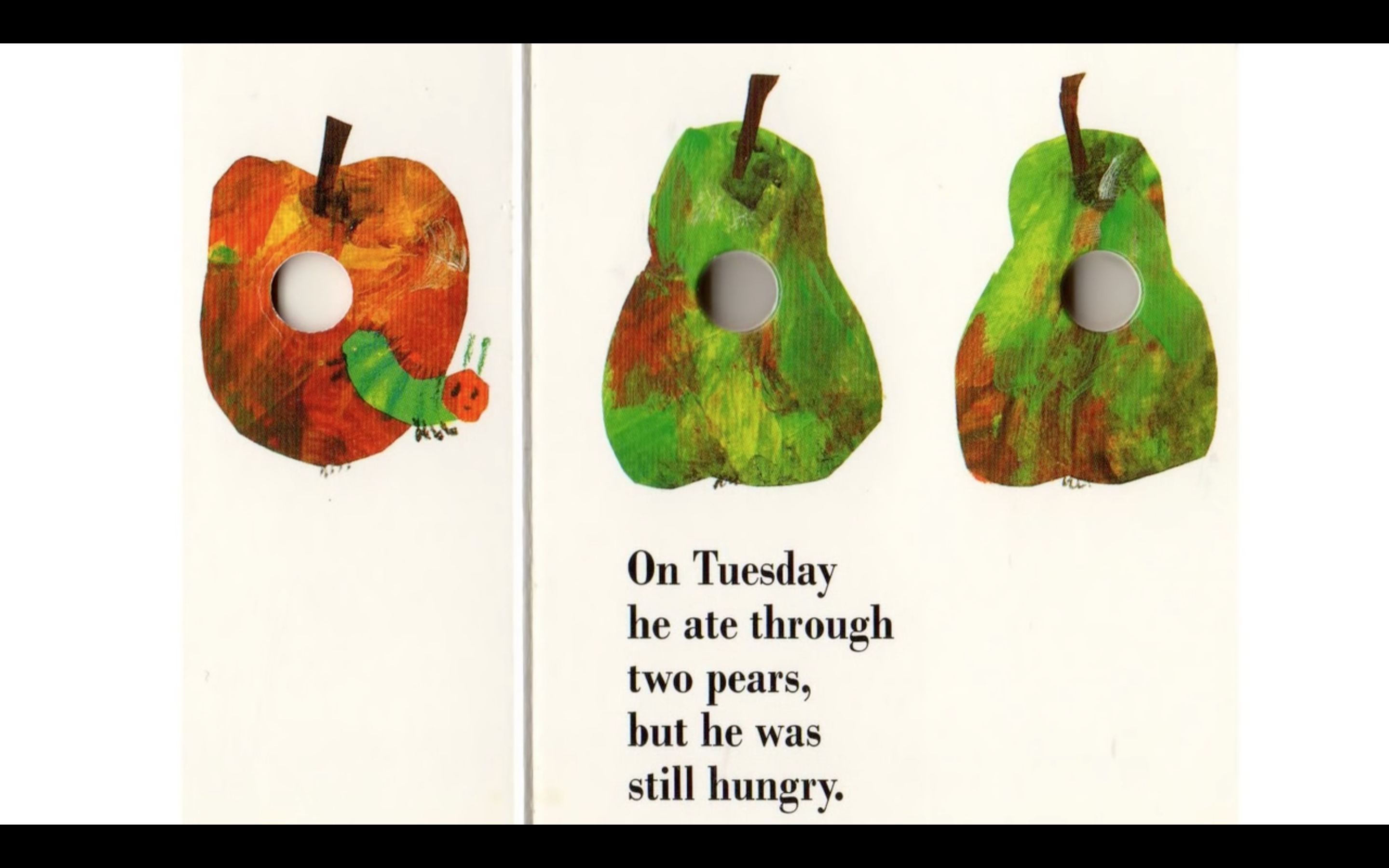 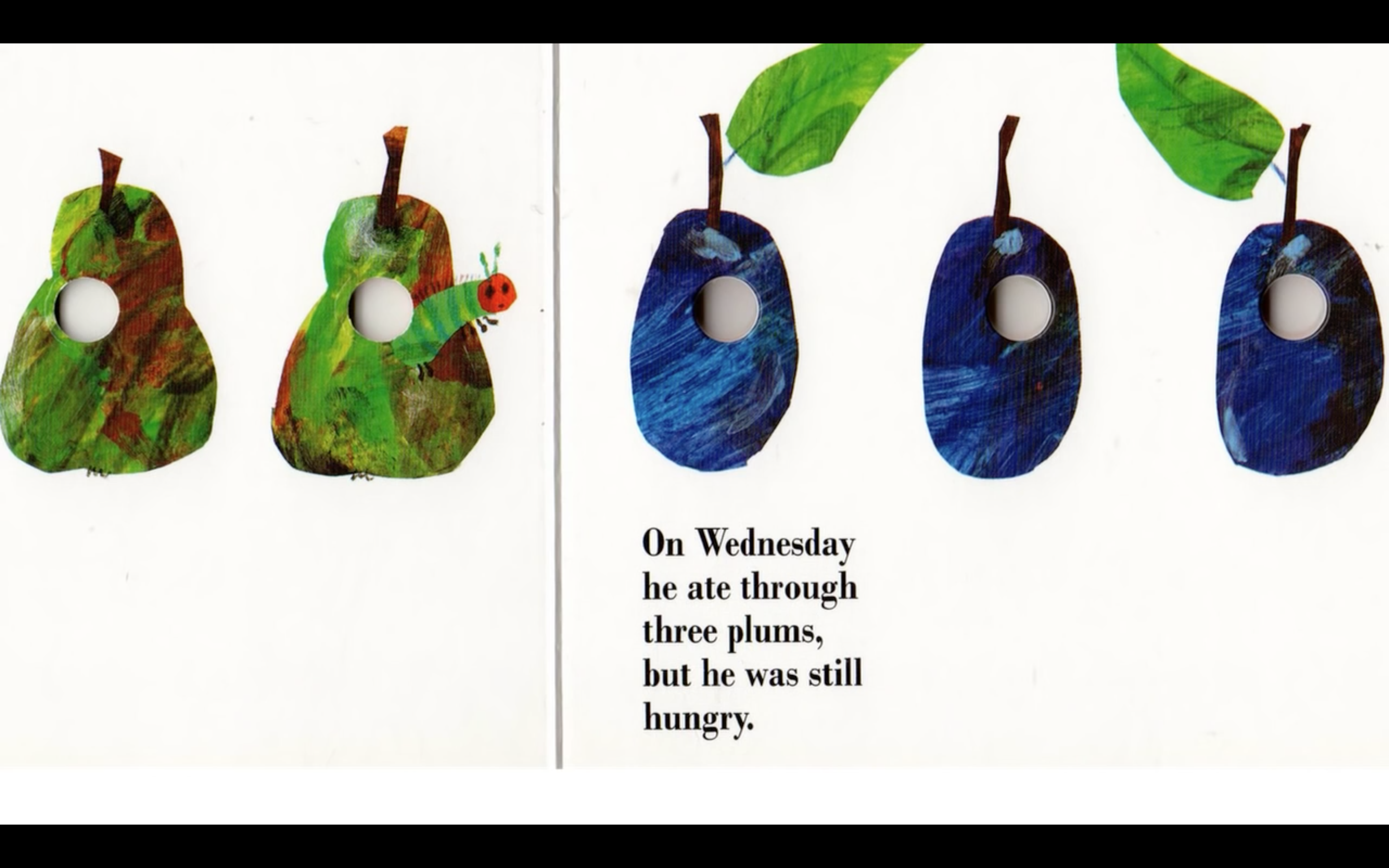 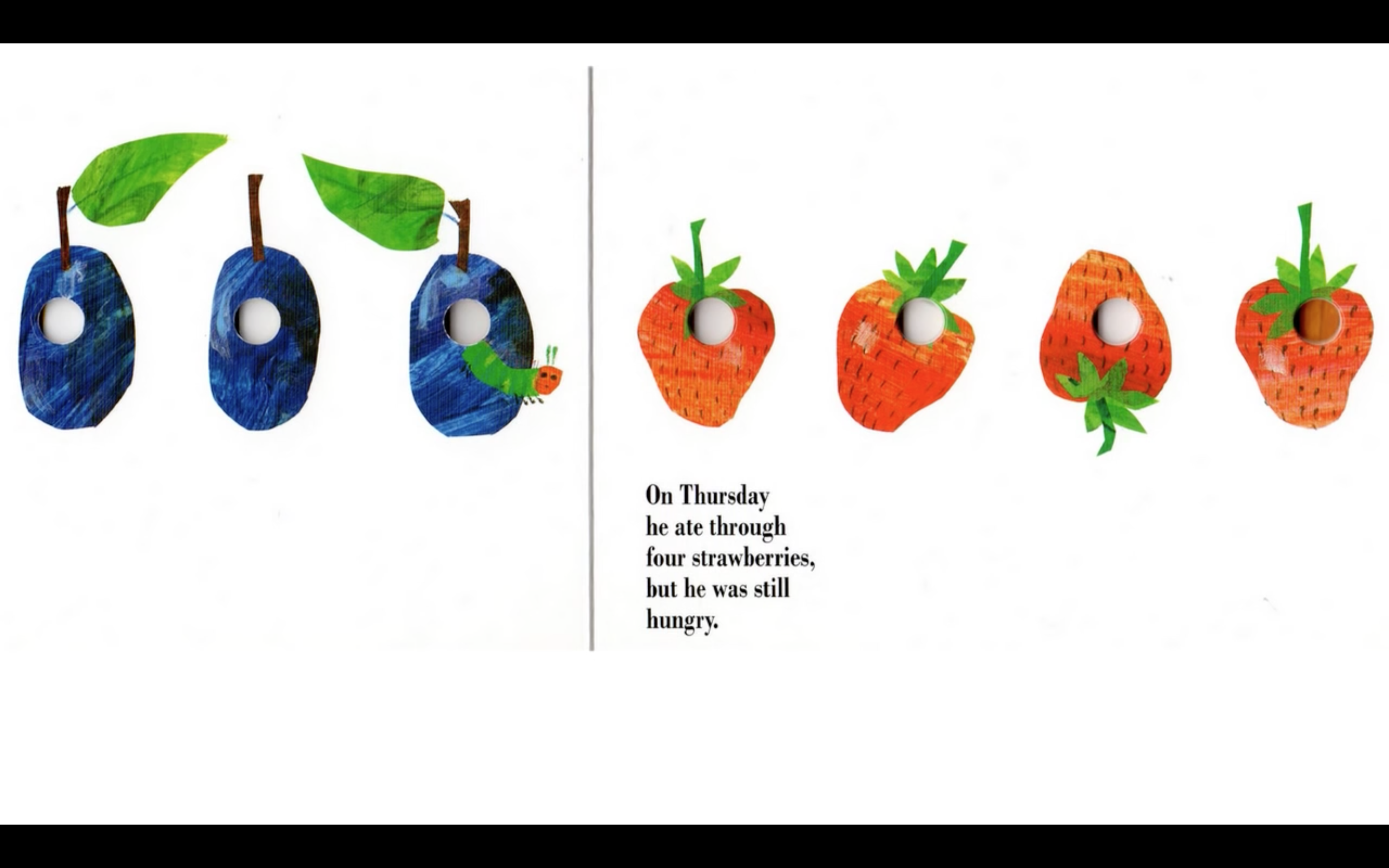 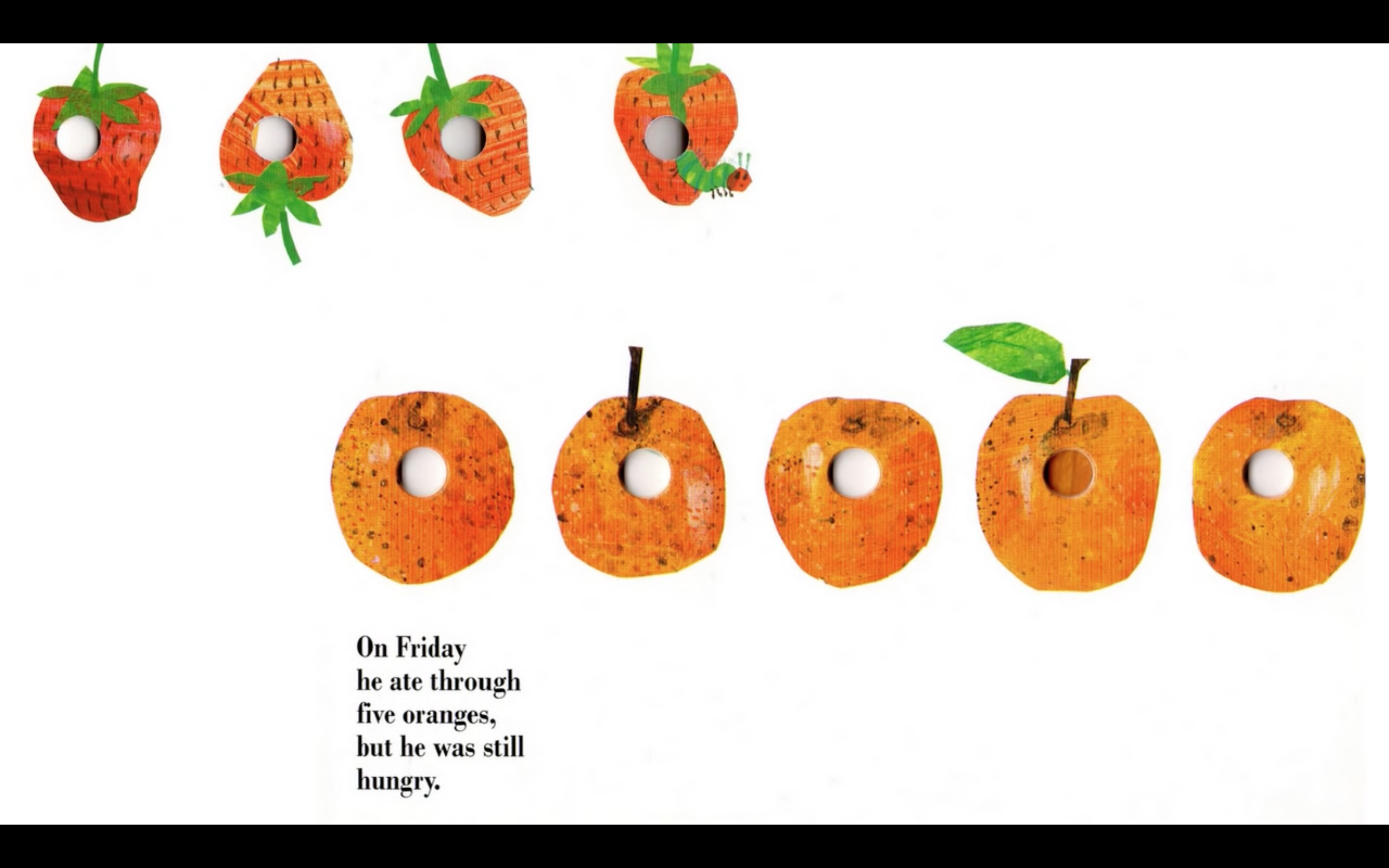 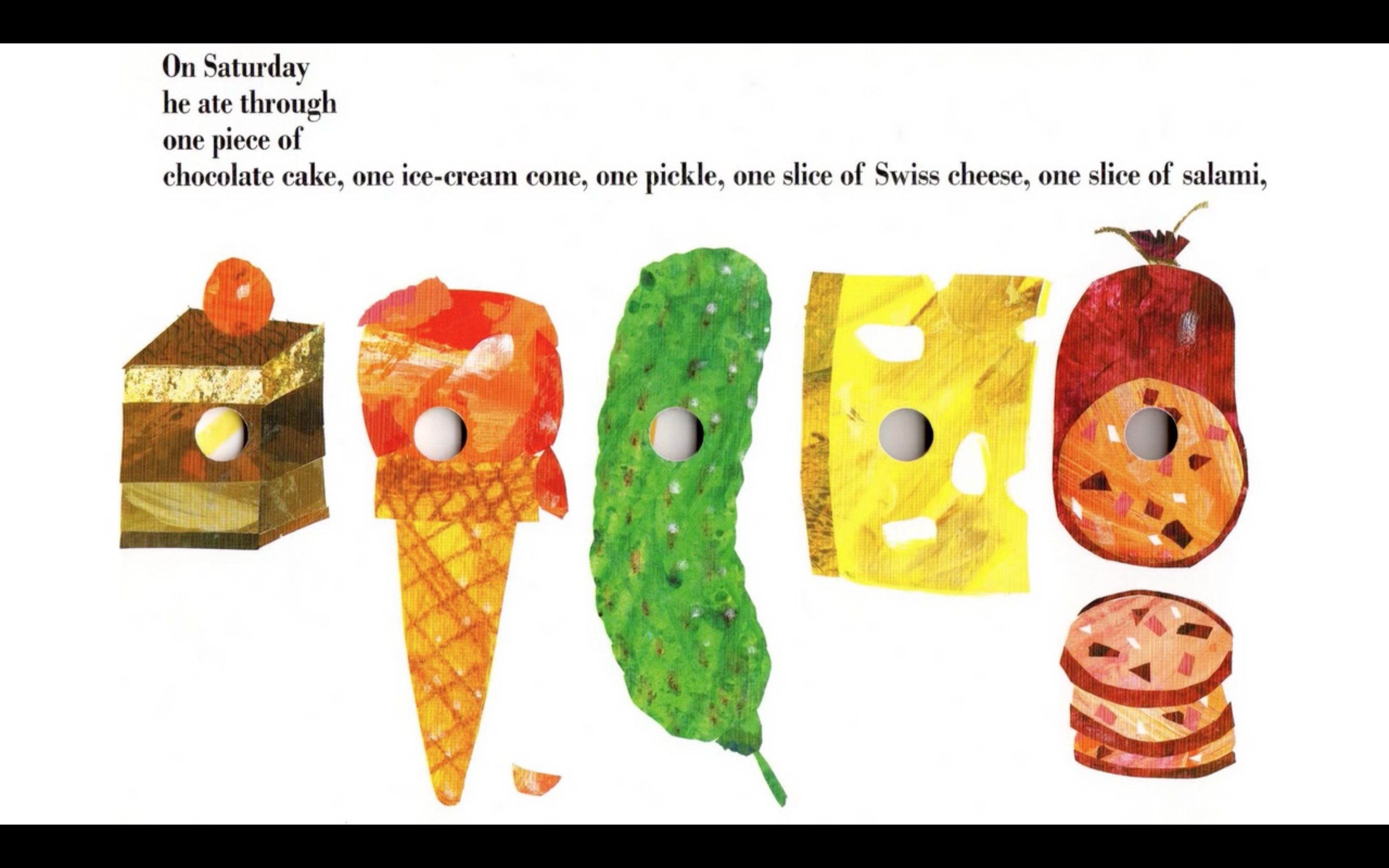 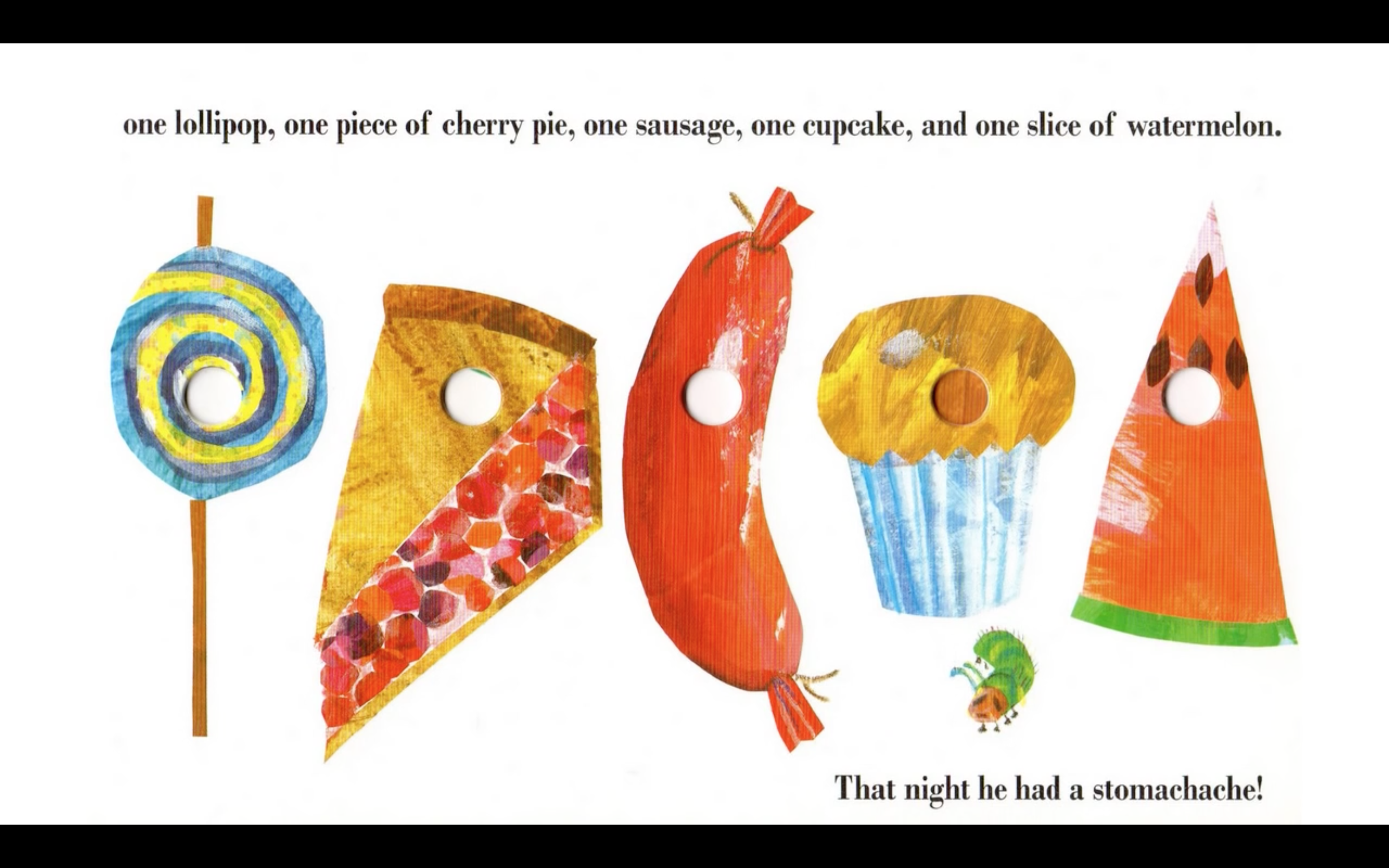 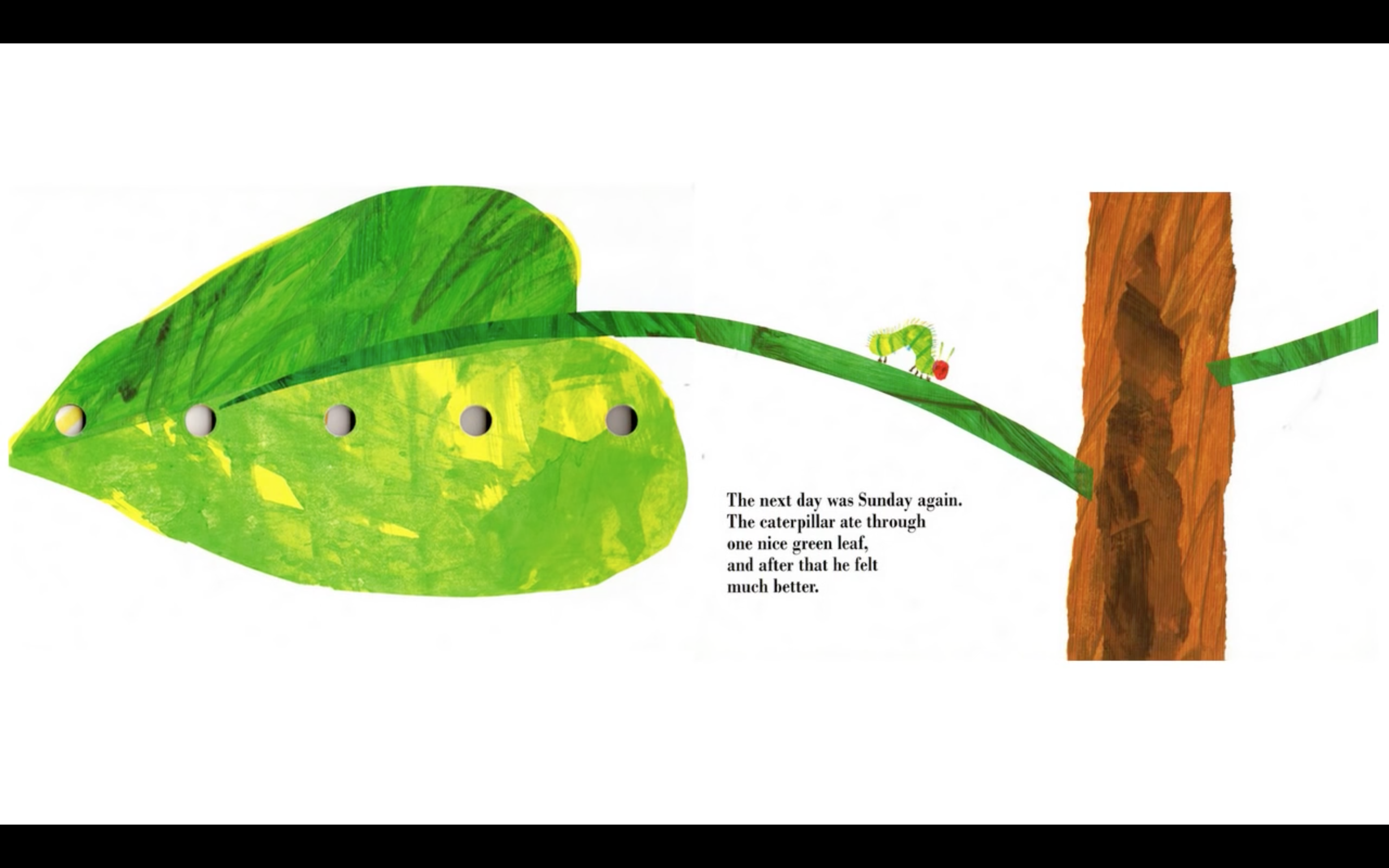 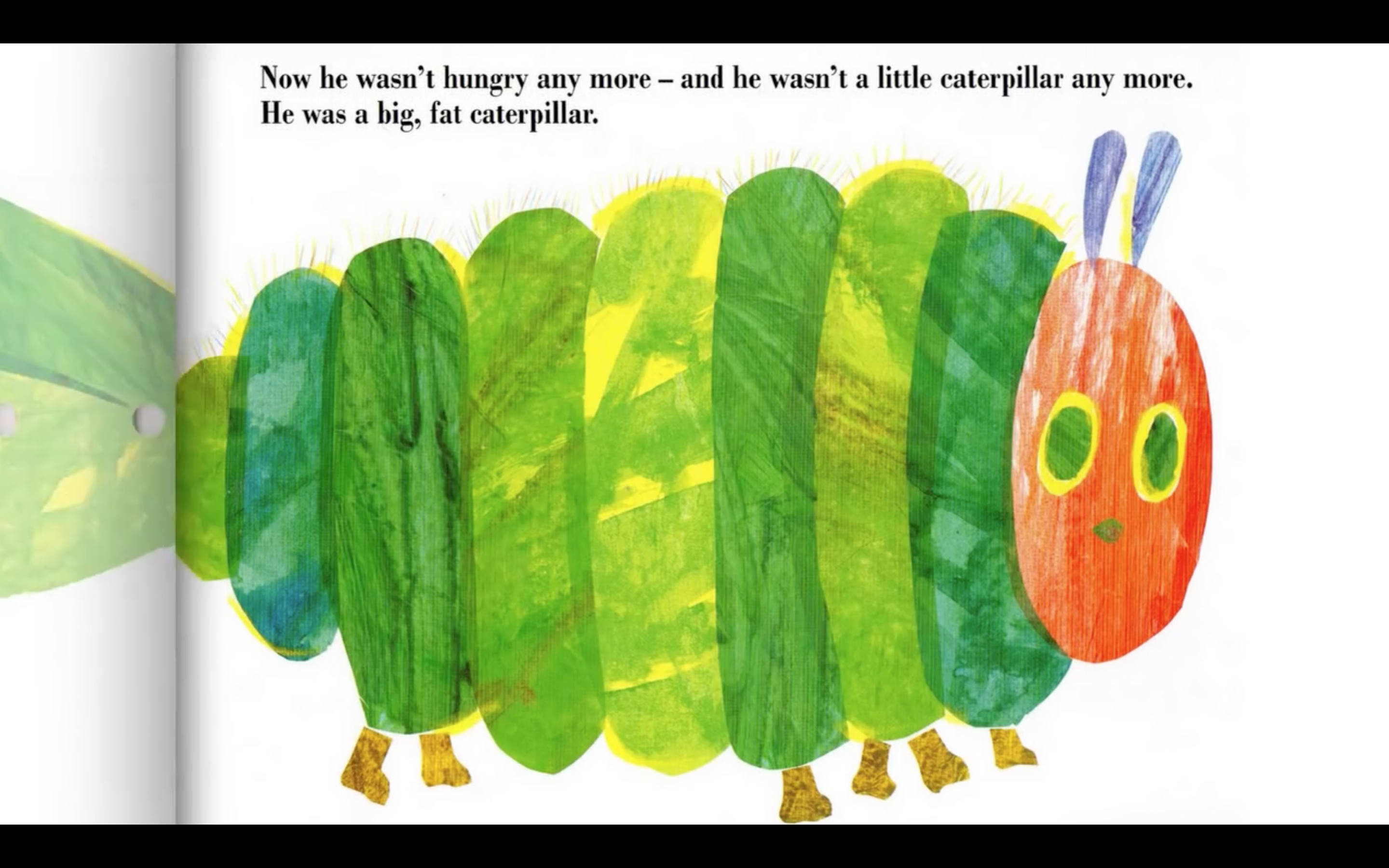 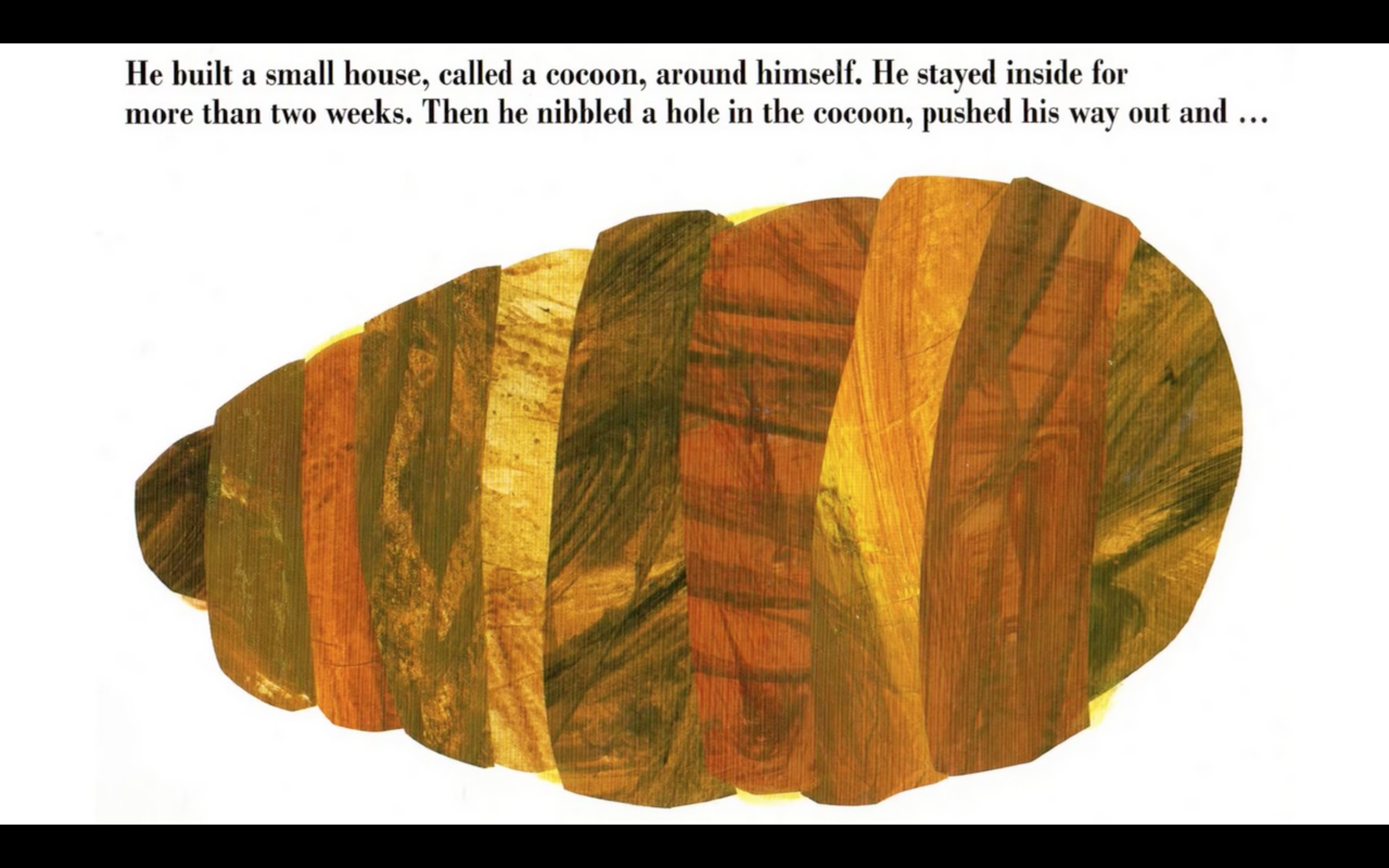 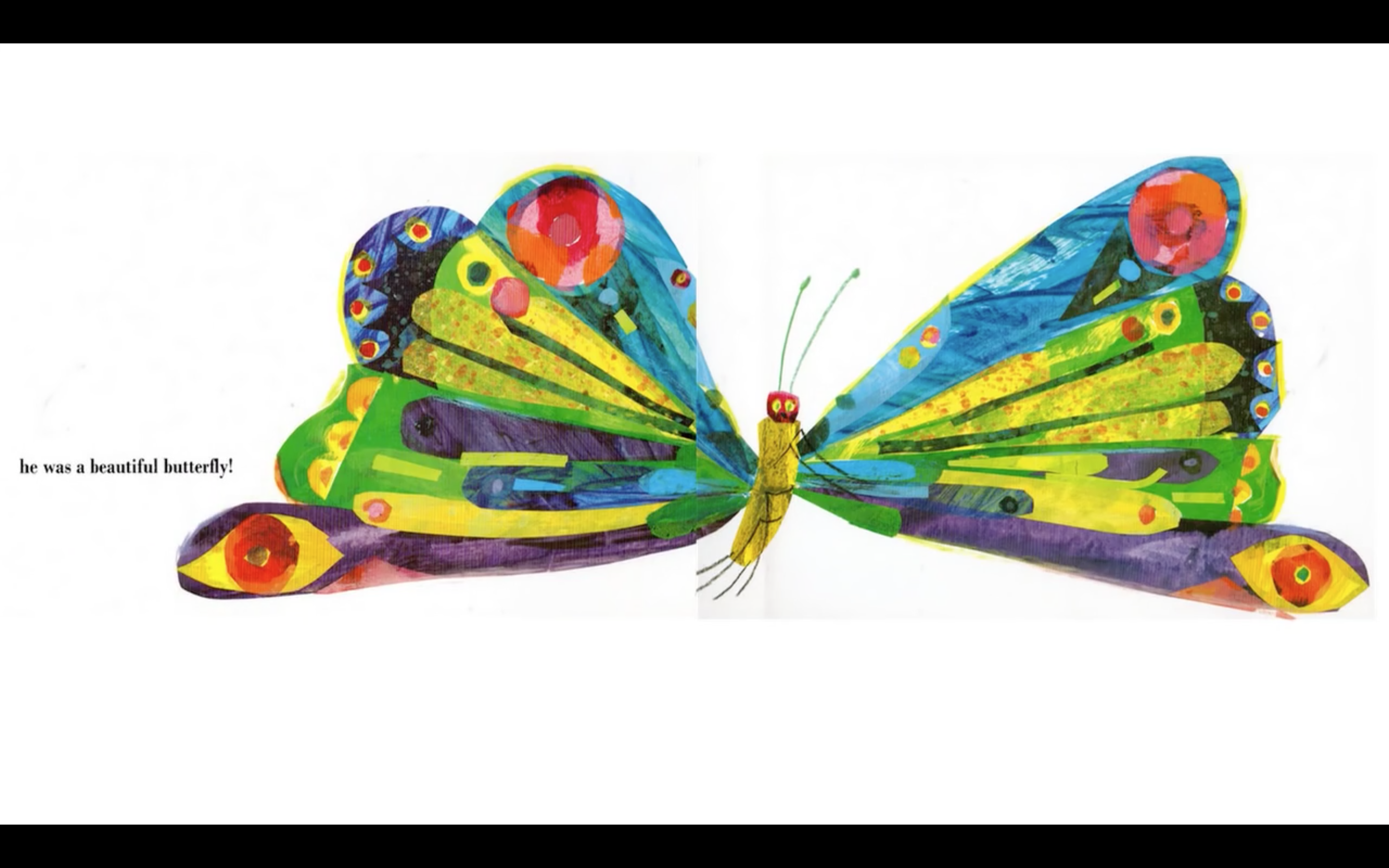 What do you think is happening in this photo?
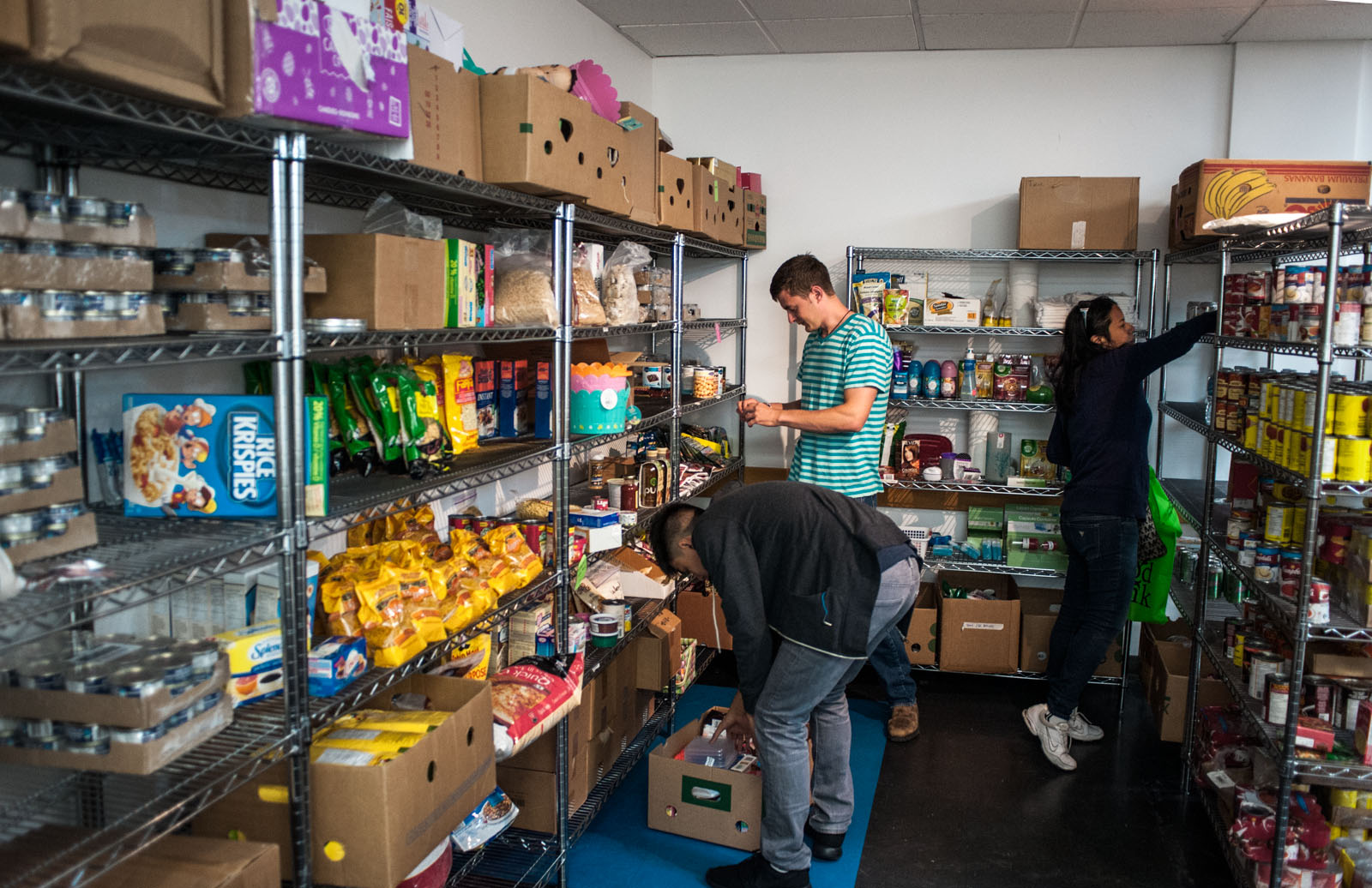 Homework
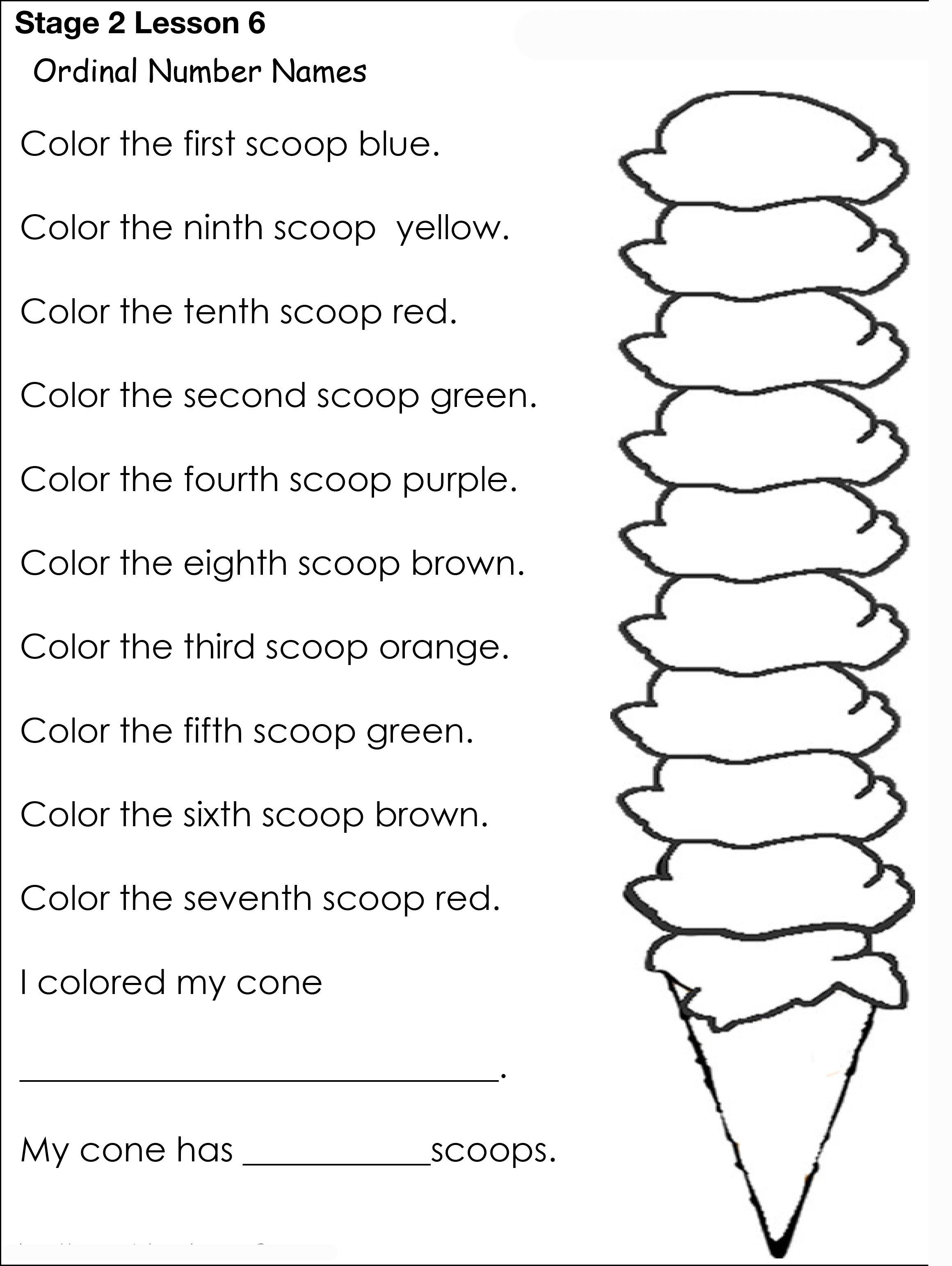 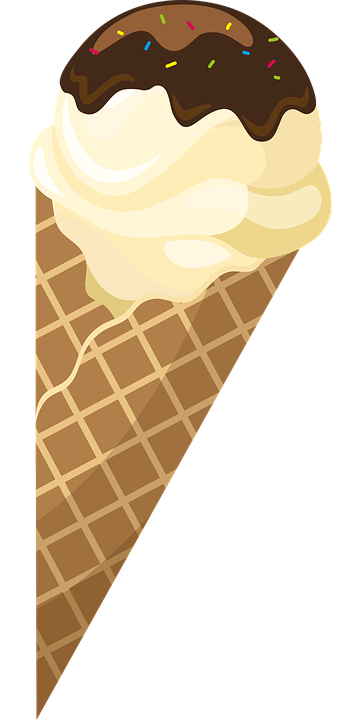 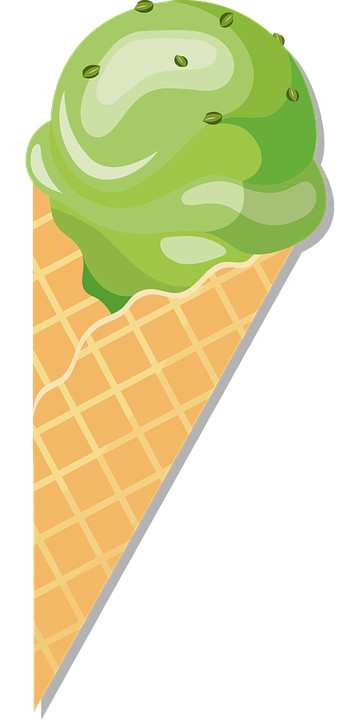 Make your own food art!
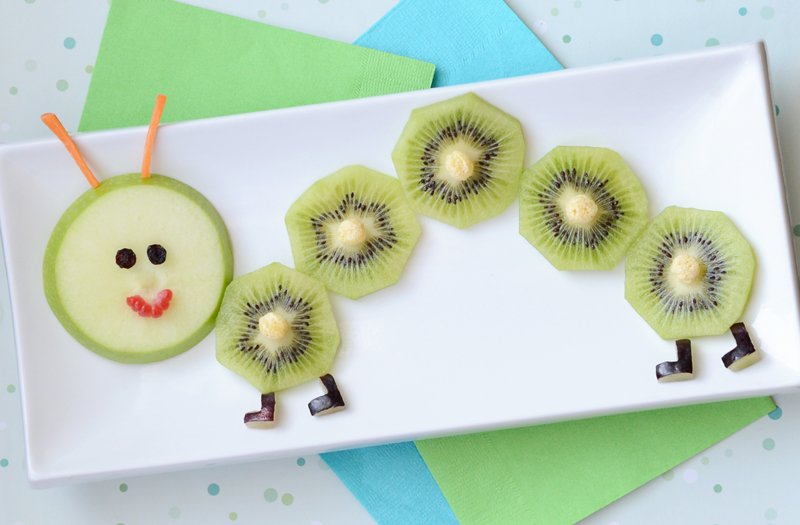 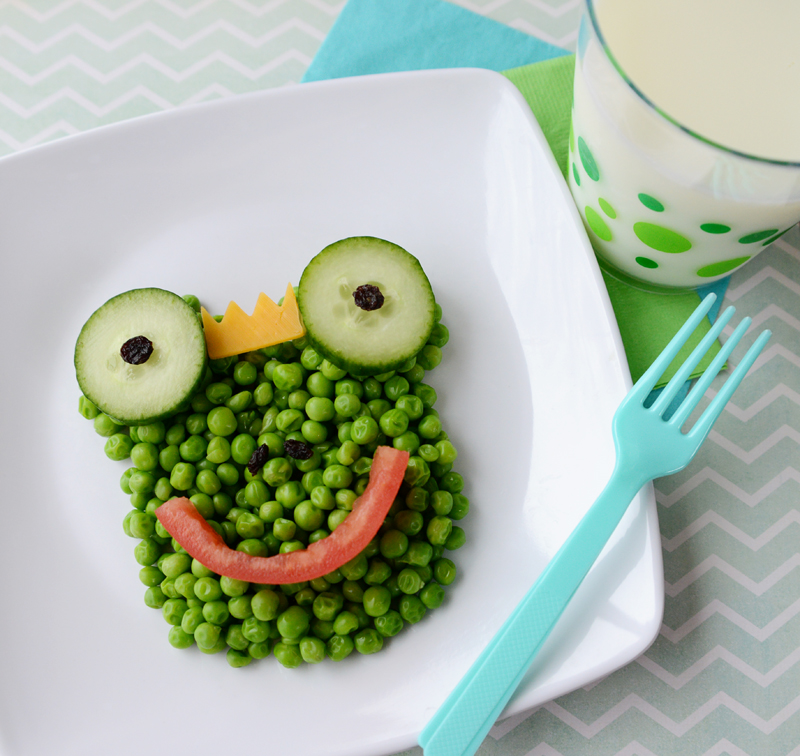 Make one of your meals into an art piece. Photograph it and share it next class. Label all the foods you used.
What did I learn today?
New ‘dr’ words
How to read poetry
How to read a story 
The food groups
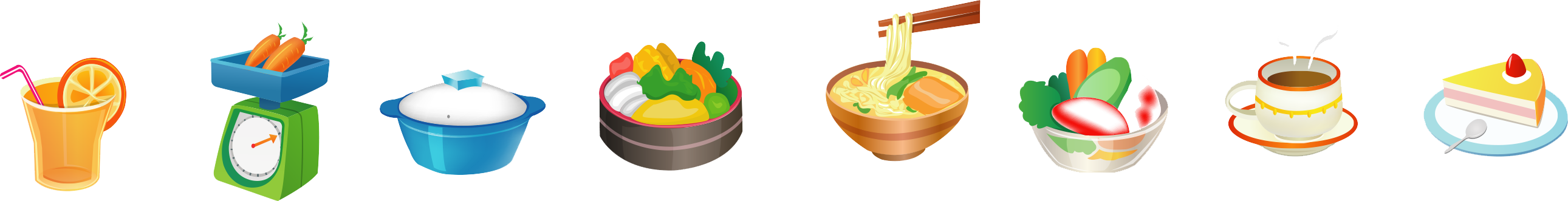